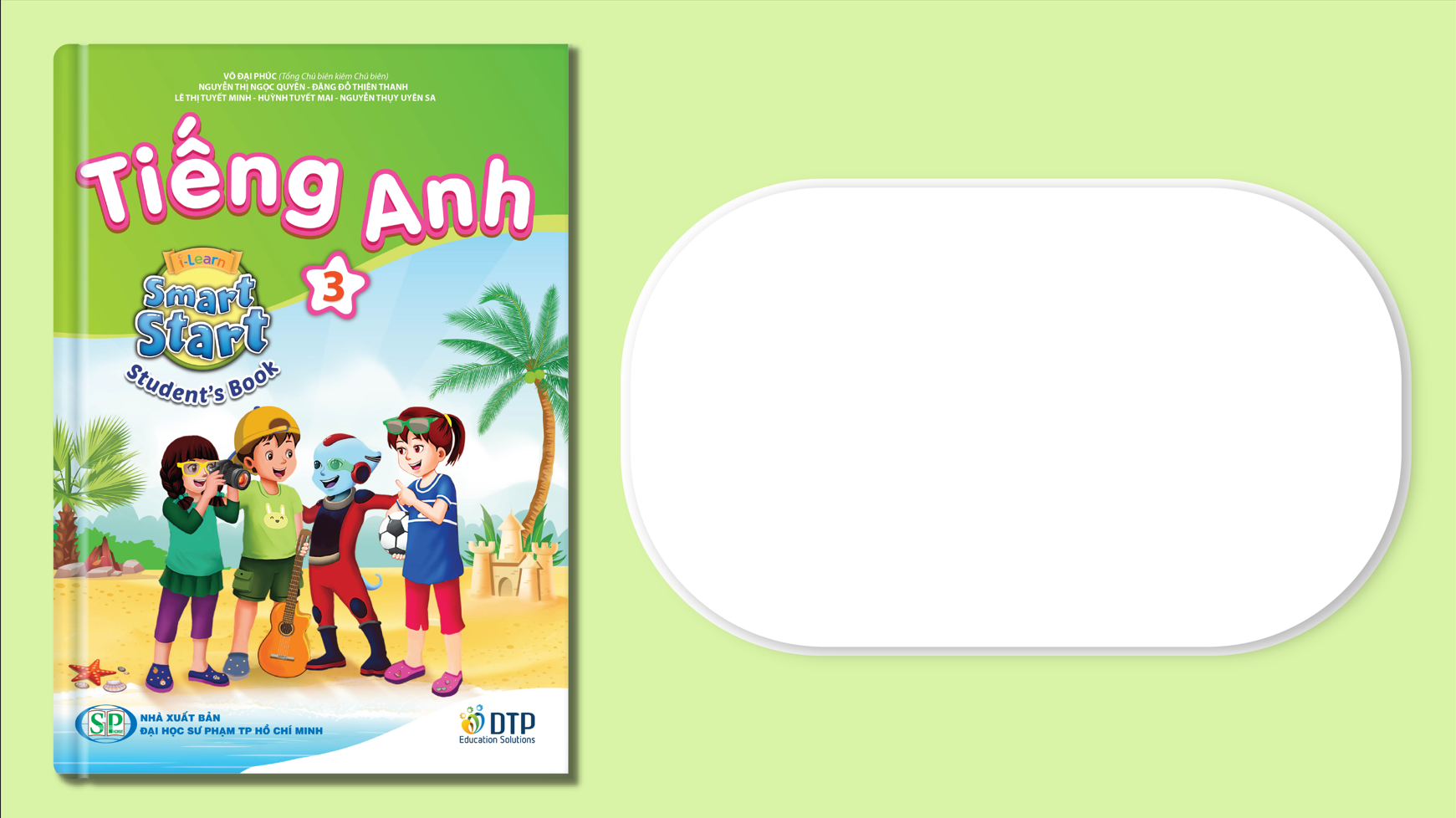 Unit 5: Sports and hobbies
Lesson 3.2
Page 75
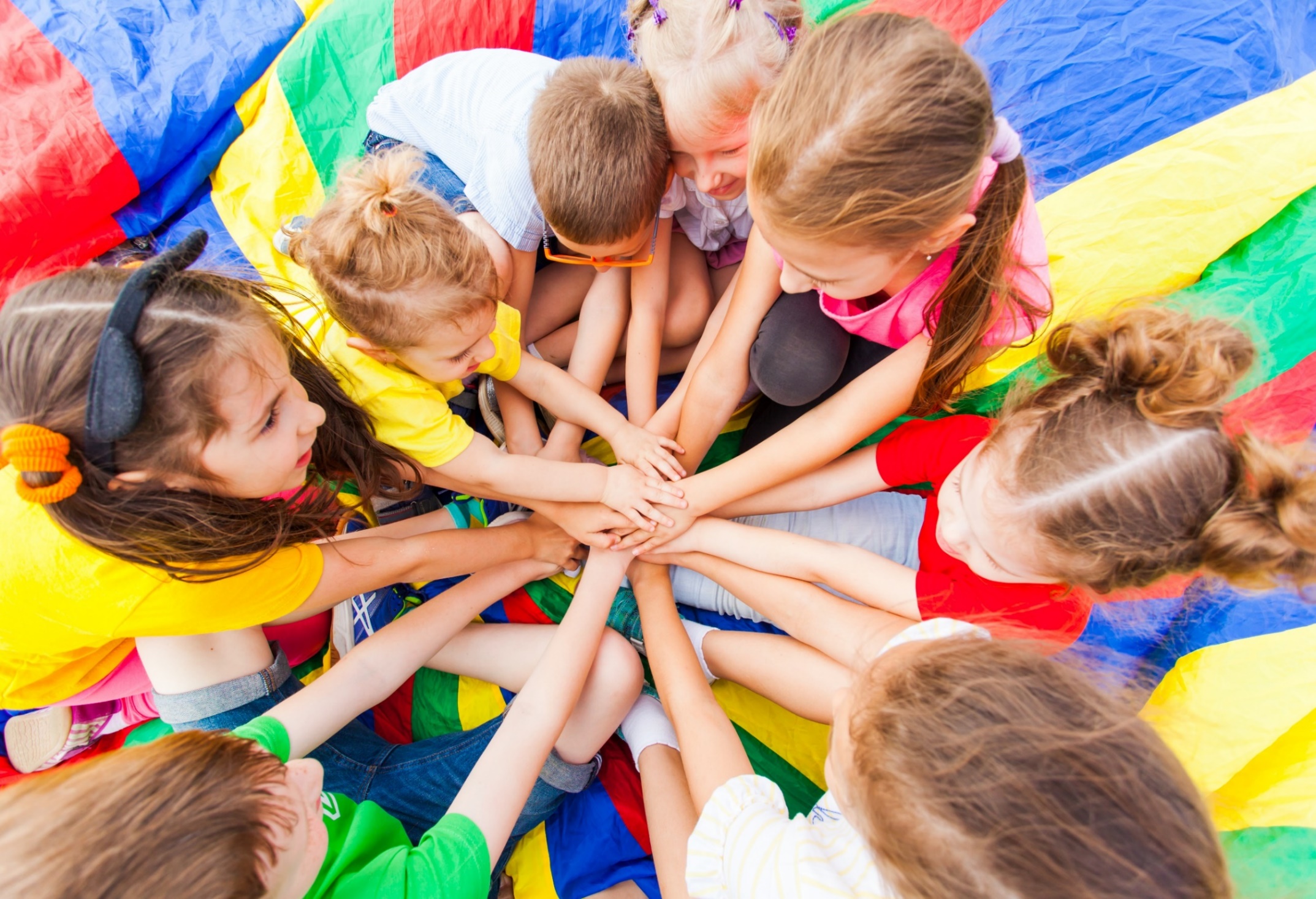 WARM-UP
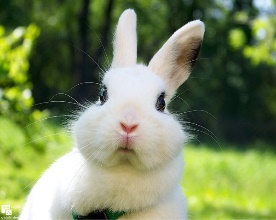 Hidden 
Pictures
Guessing
Game
HOW TO PLAY
Hidden Picture Games
-    Ask students to choose a color.
Click on the colored shapes. This will reveal the hidden picture. 
As the shapes disappear, students should try to guess the word.
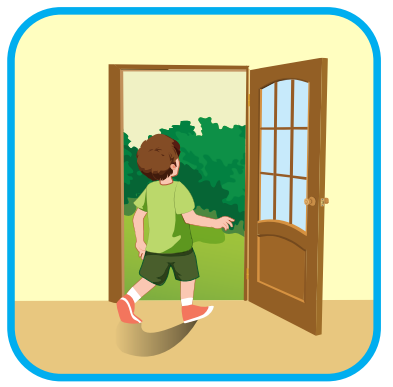 go out
SHOW
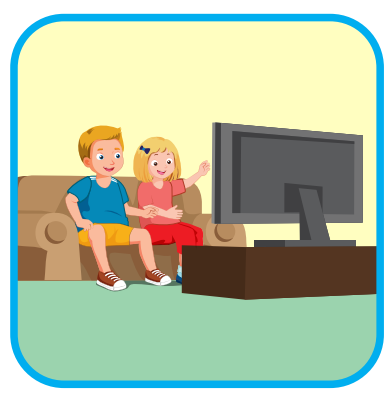 watch TV
SHOW
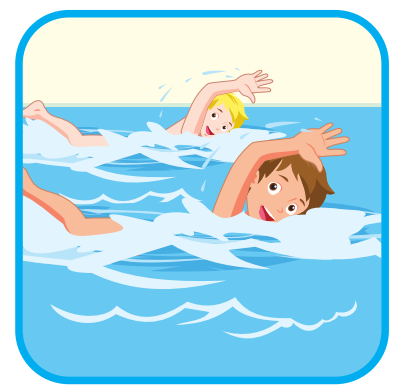 go swimming
SHOW
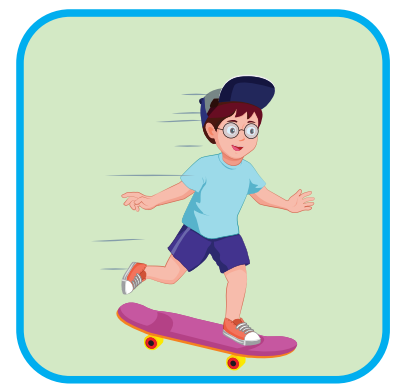 go skateboarding
SHOW
It’s time to learn …
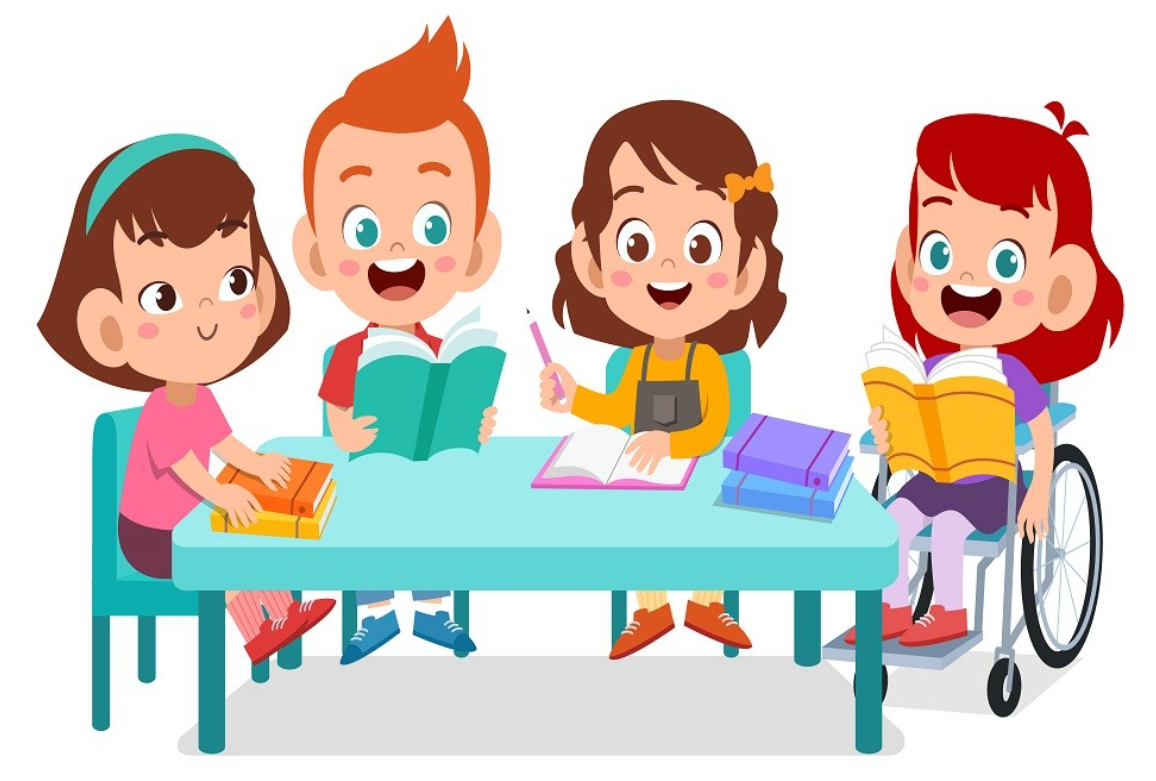 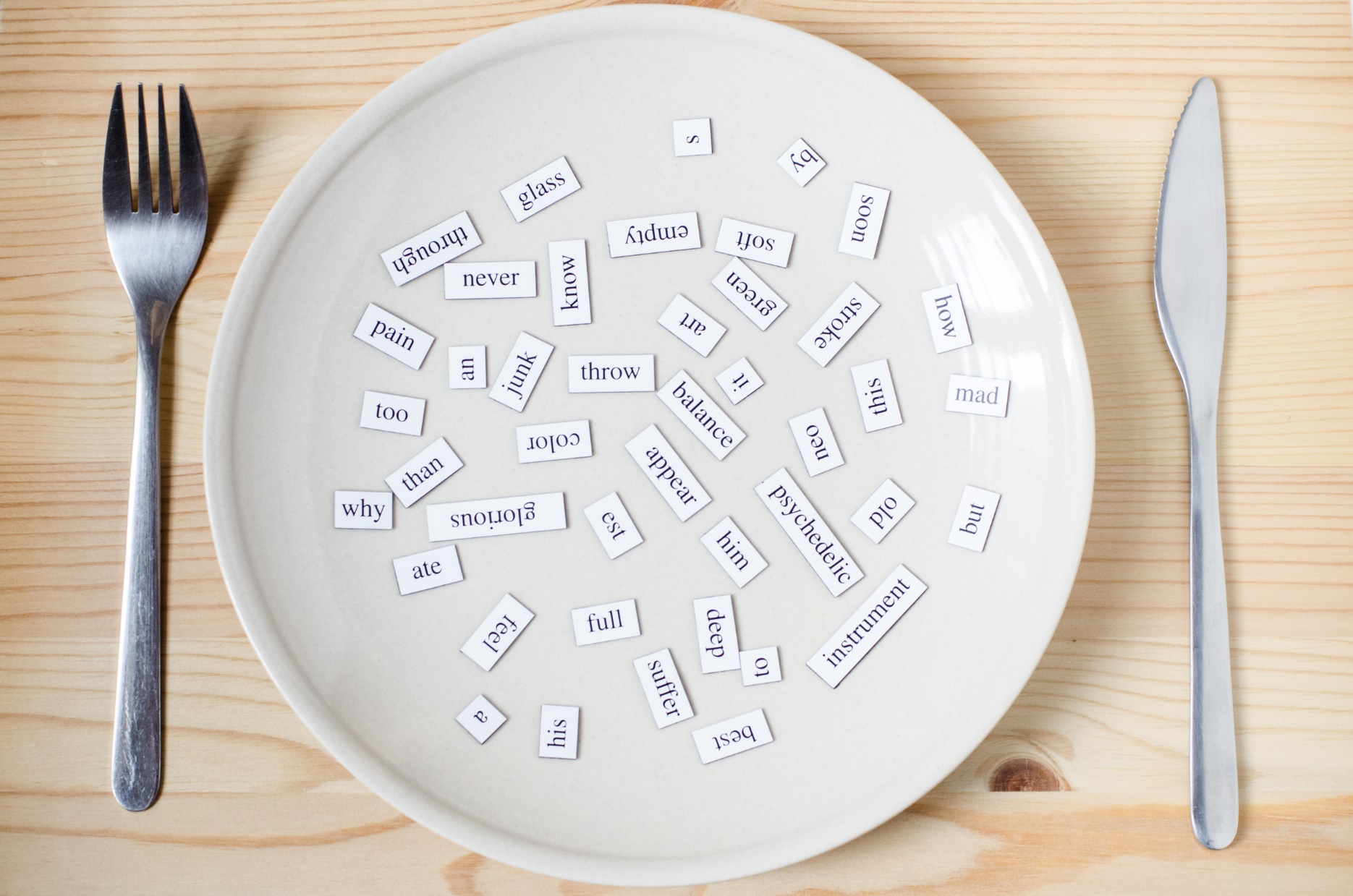 Phonics
/tʃ/
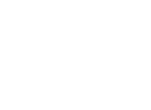 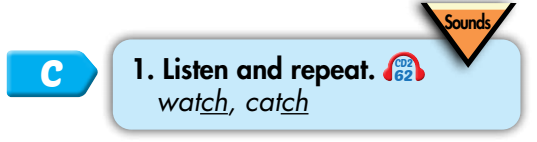 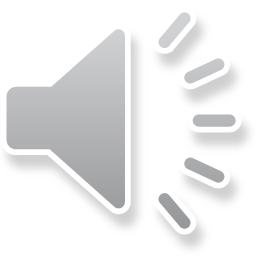 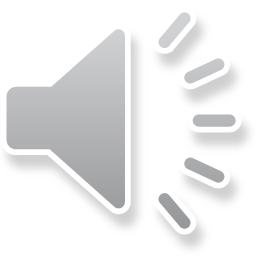 /tʃ/
catch
watch
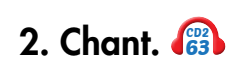 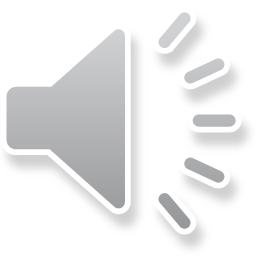 /tʃ/, /tʃ/, /tʃ/,
/tʃ/, /tʃ/, /tʃ/,
watch, catch,
/tʃ/, /tʃ/, /tʃ/.
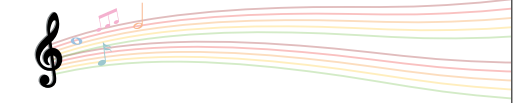 /tʃ/, /tʃ/, /tʃ/,/tʃ/, /tʃ/, /tʃ/,watch, catch,/tʃ/, /tʃ/, /tʃ/.
Click to follow the lyrics.
Click one more to follow the second one.
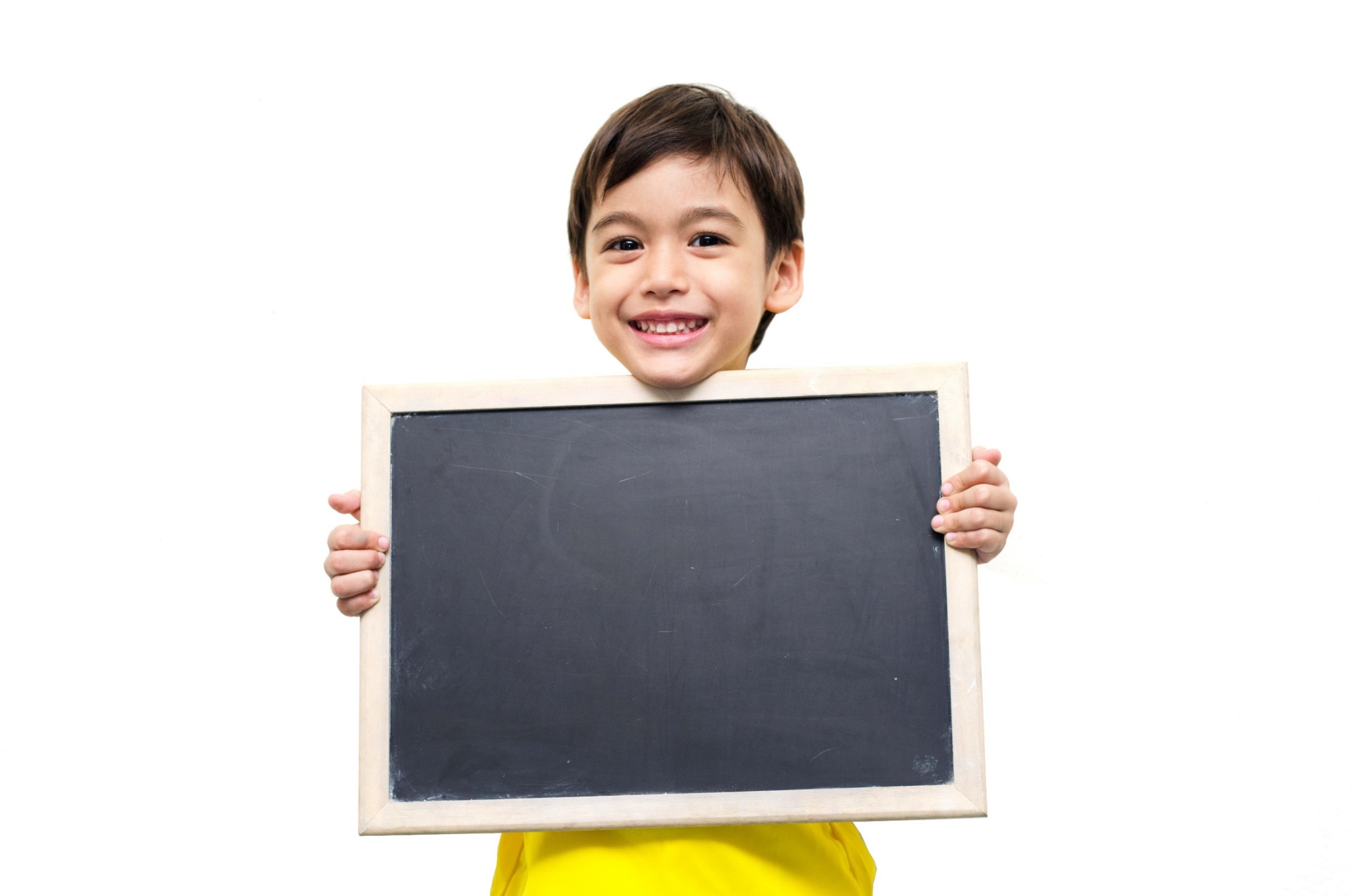 Listening
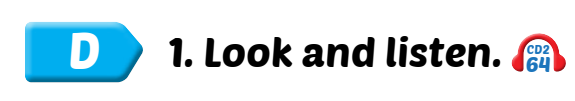 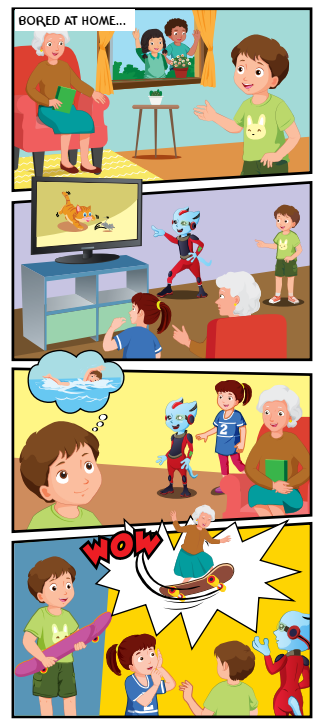 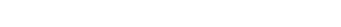 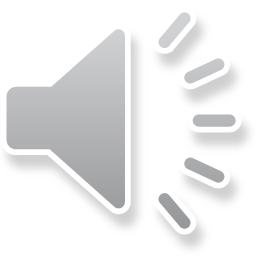 1
Where are the kids?
2
Who is with them?
3
What is Grandma doing?
4
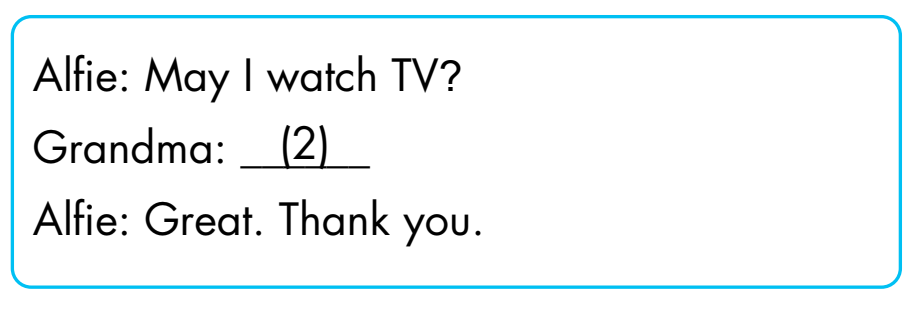 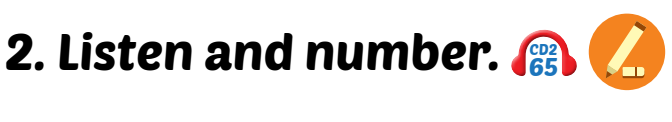 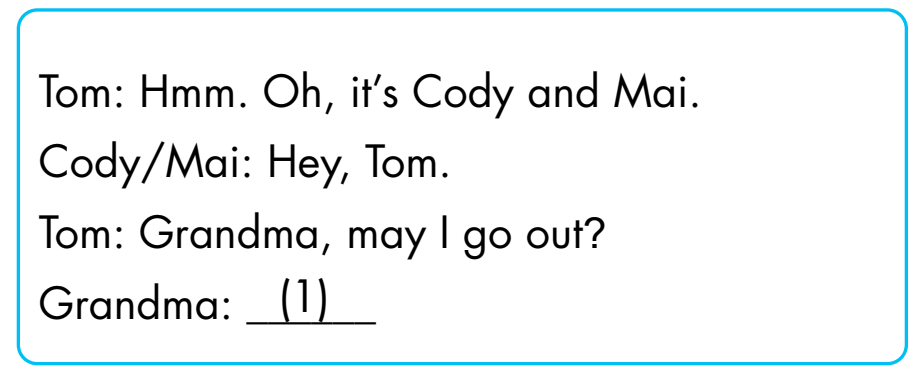 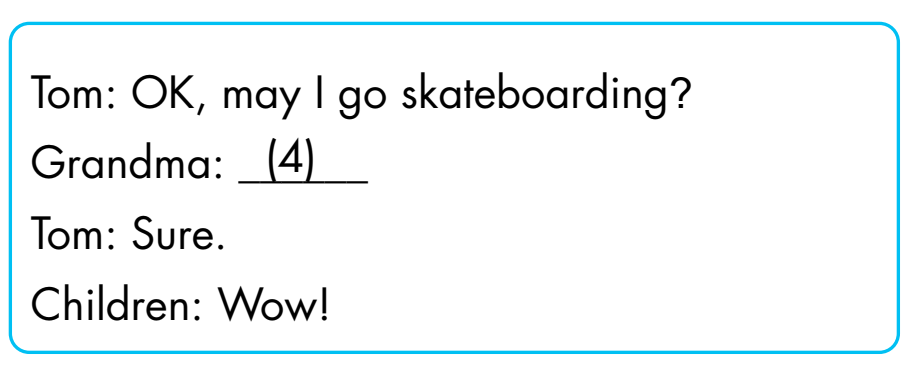 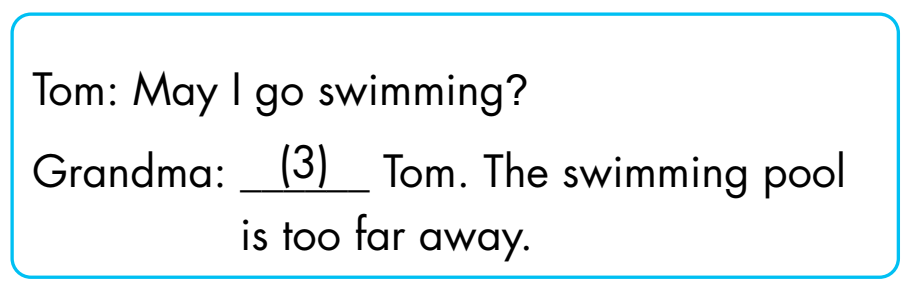 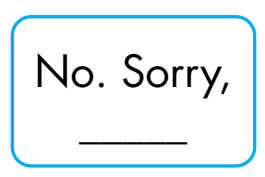 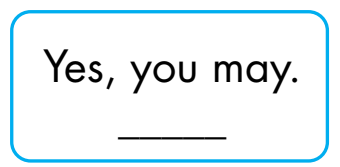 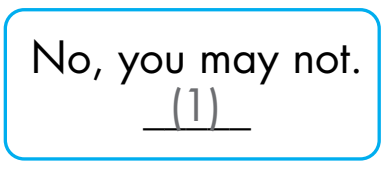 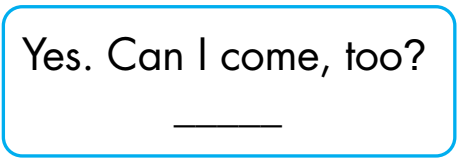 (4)
(2)
(3)
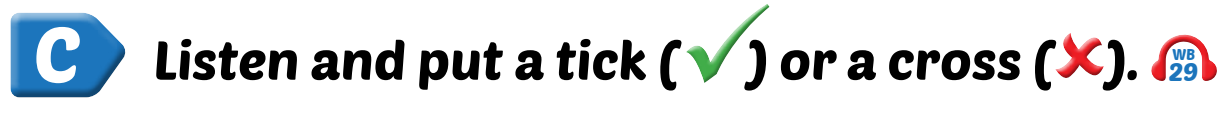 Extra Practice 
WB, page 53.
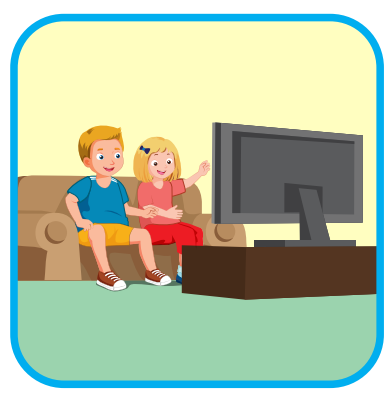 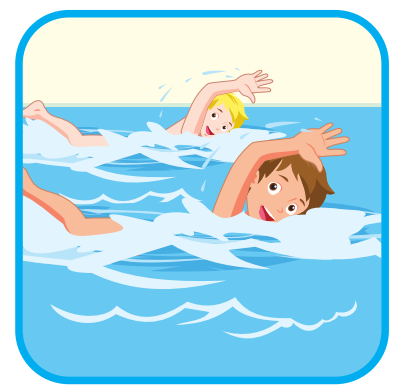 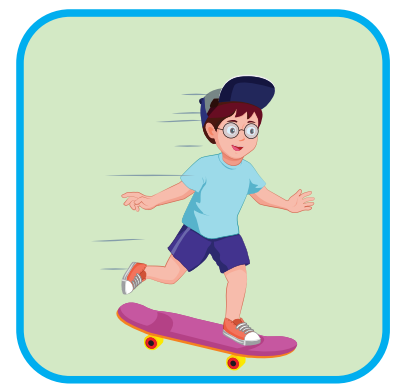 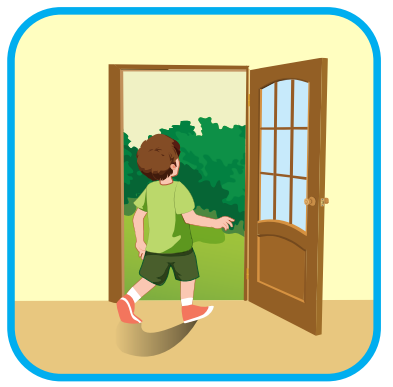 4
1
2
3
May I go 
skateboarding?
May I watch TV?
May I go swimming?
May I go out?
❌

❌

Click on the number to hear the sound.
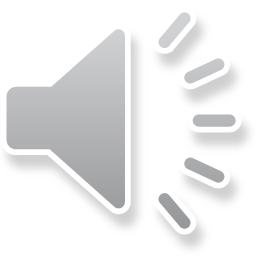 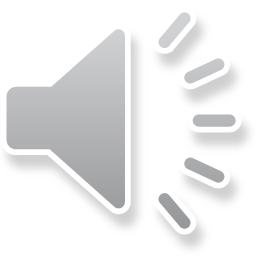 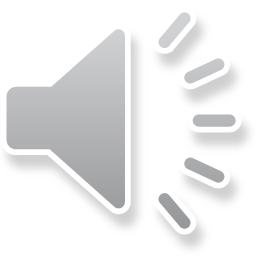 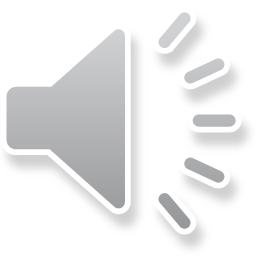 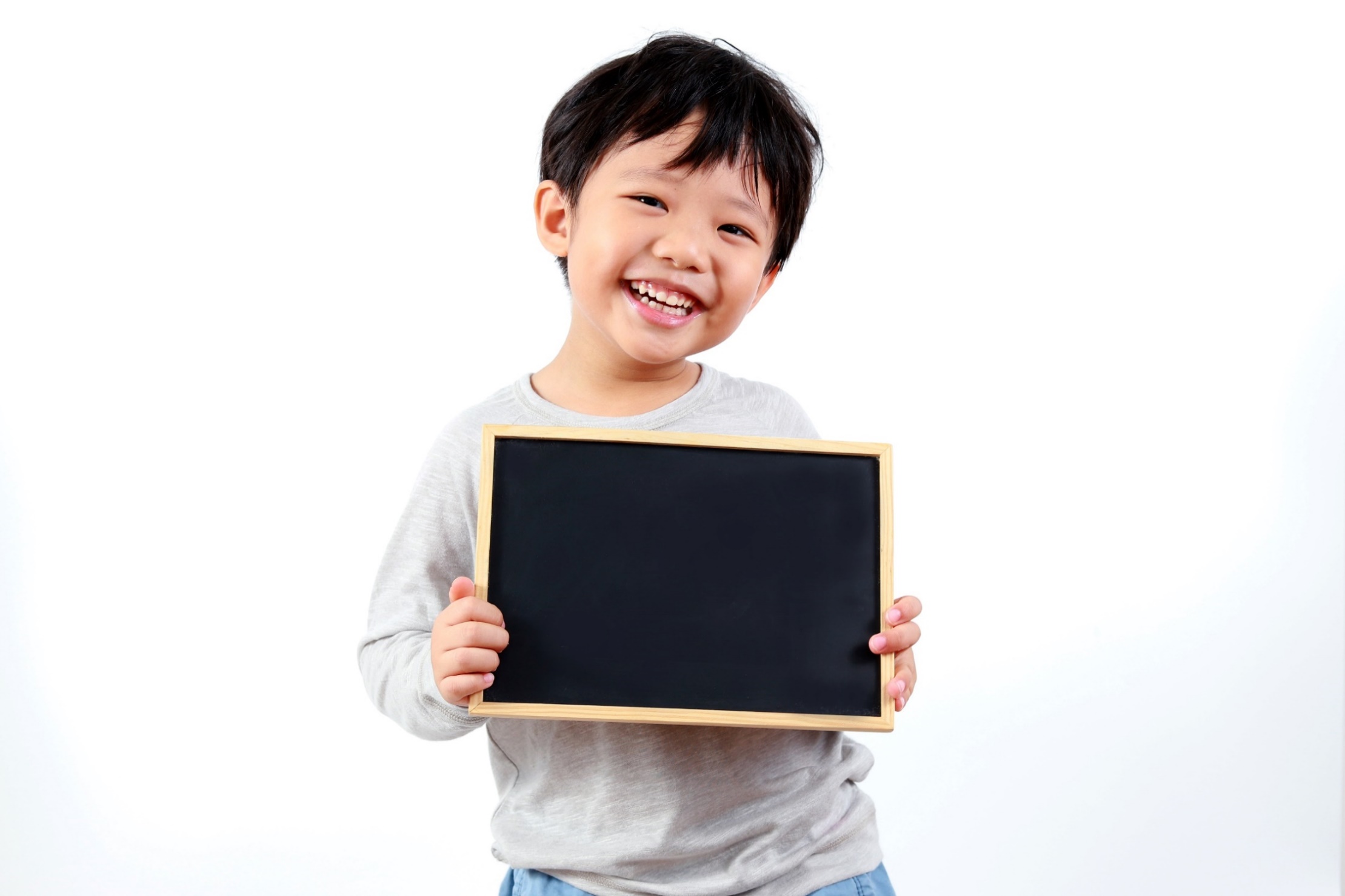 Practice
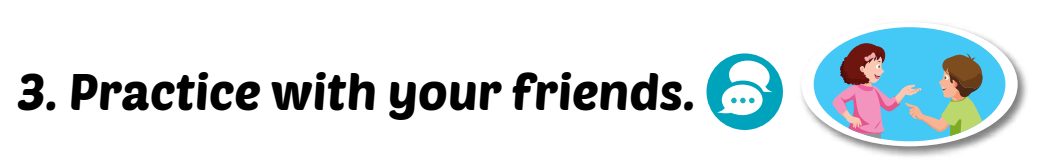 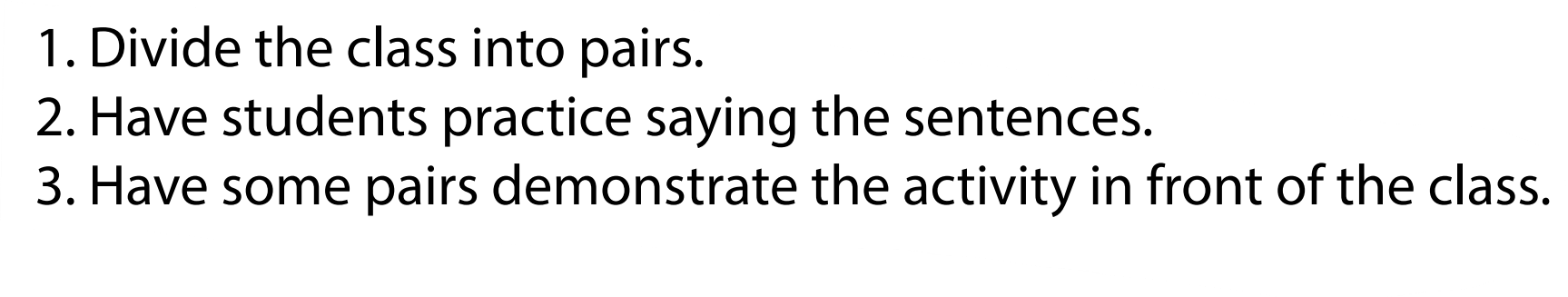 Yes, you may./ No, you may not.
May I watch TV?
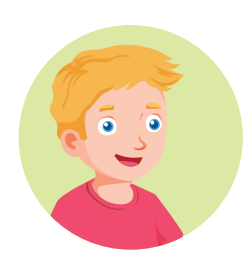 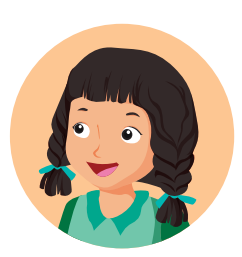 THE SLAP GAME  🙌🏽
May I go out?
Yes, I may
Yes, you may
May I go skateboarding?
Yes, I may
No, you may not
May I …TV?
watch
go
May I go …?
swiming
swimming
… go out?
May I
I may
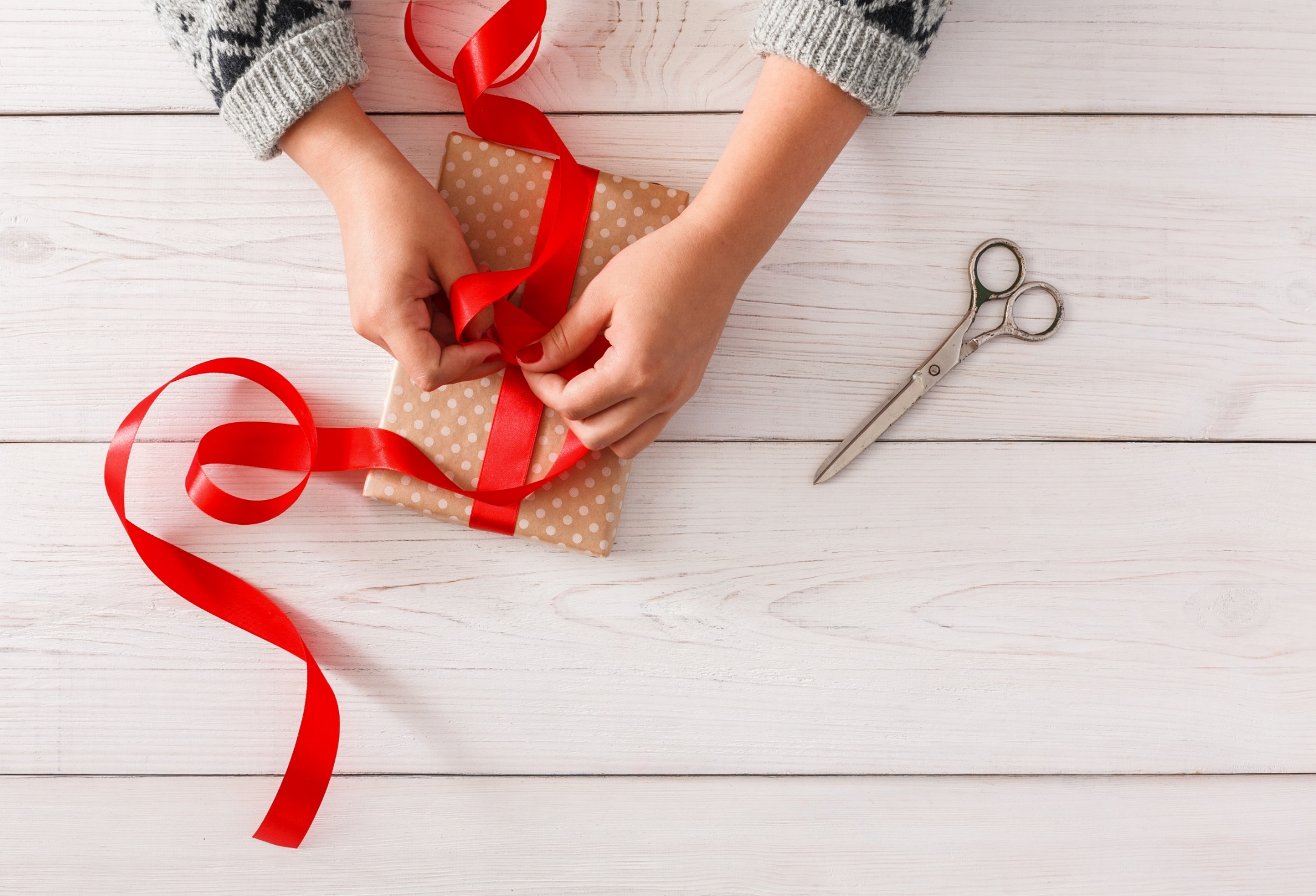 WRAP-UP
Let’s play
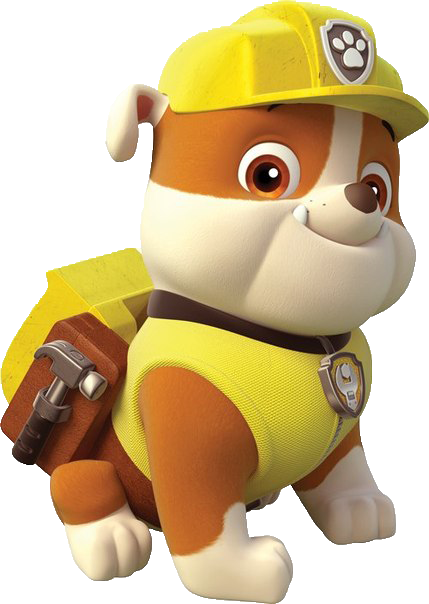 How to play
. Listen to a sound
. Choose the correct answer
Click the dog having the correct answer.
Click here
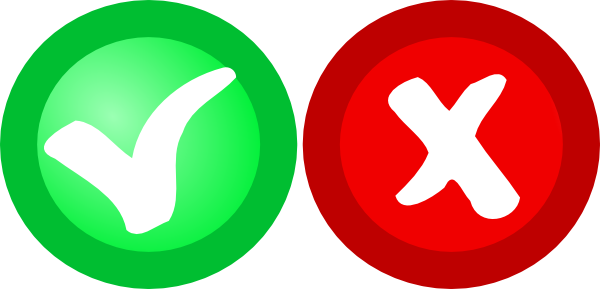 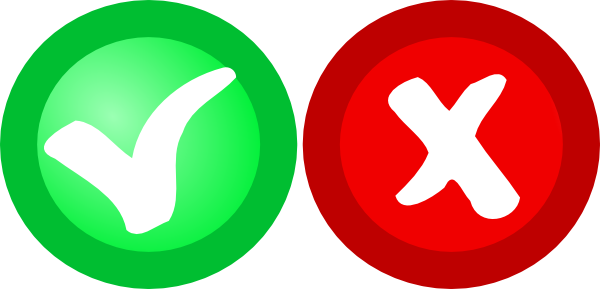 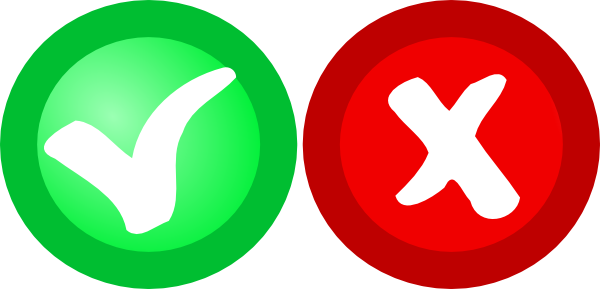 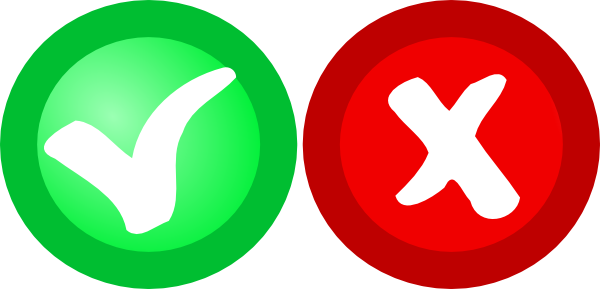 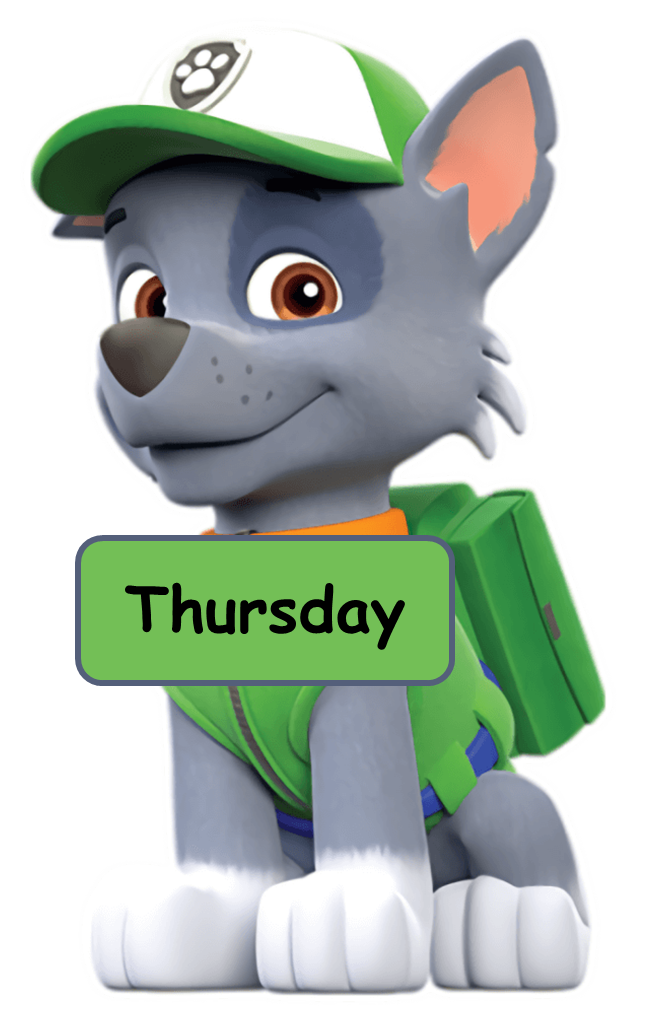 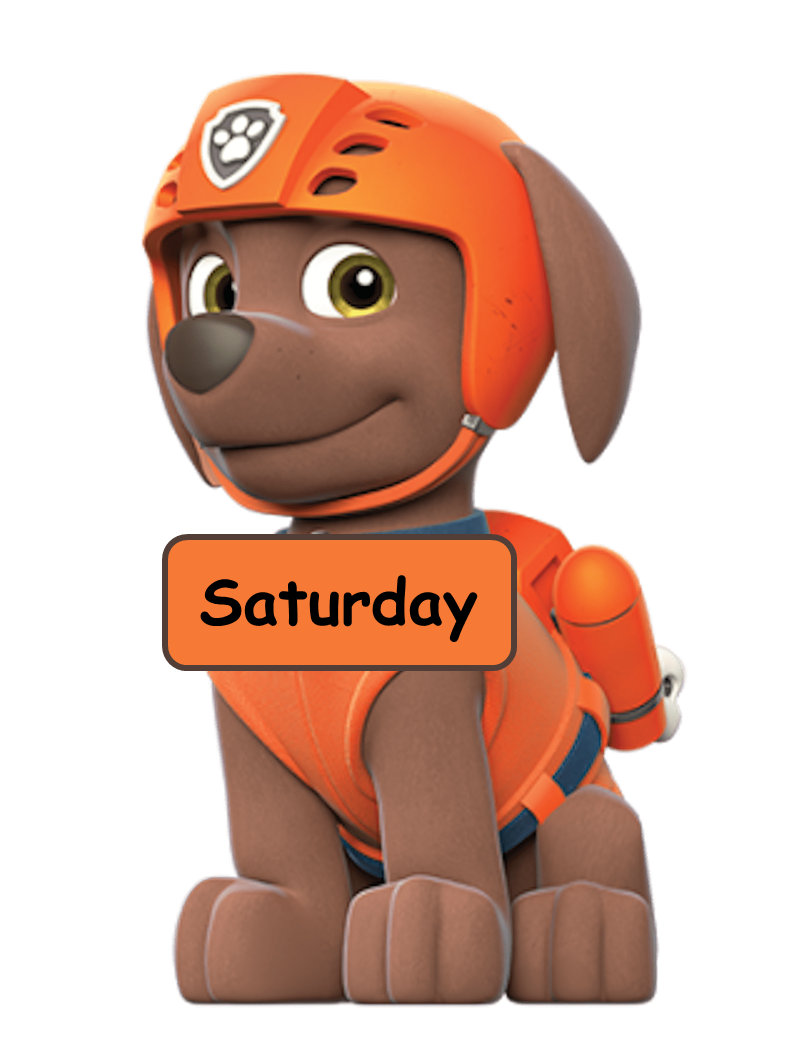 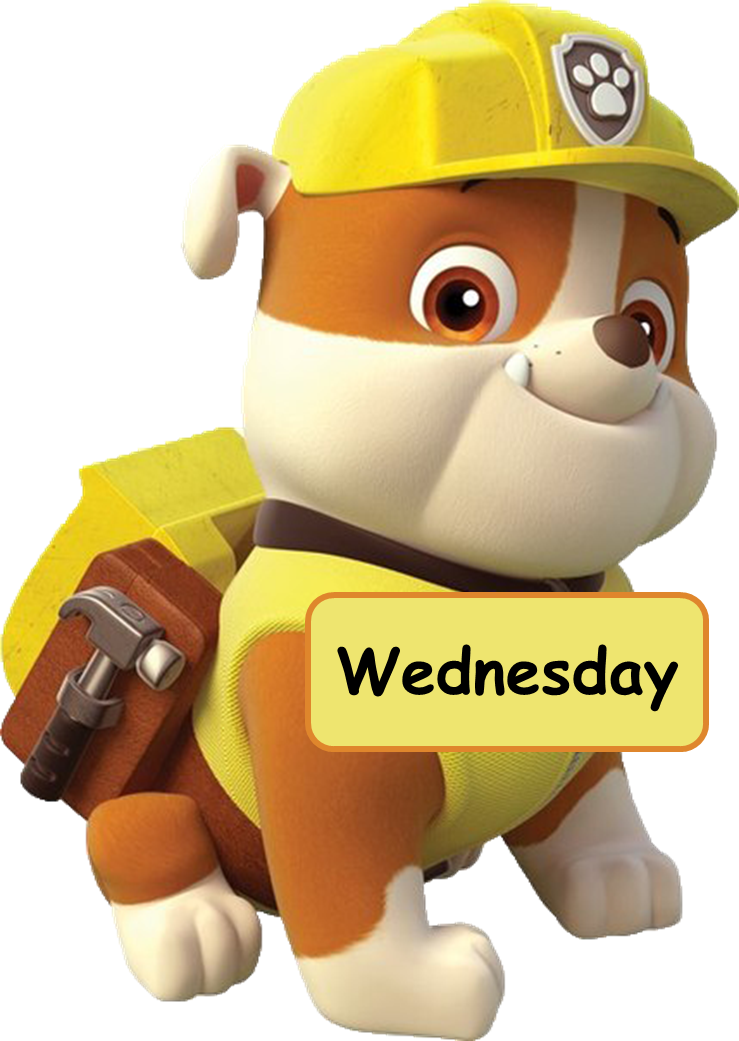 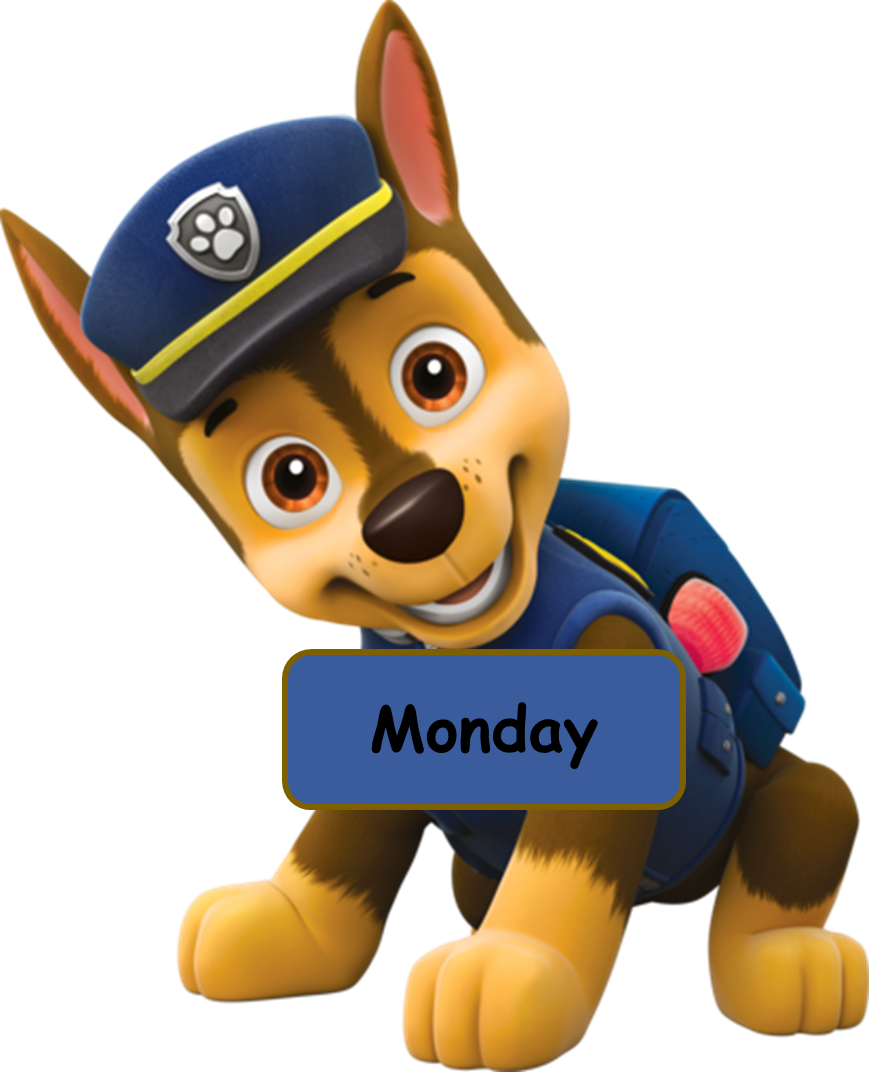 Wat TV
Watch VT
Wach TV
Watch TV
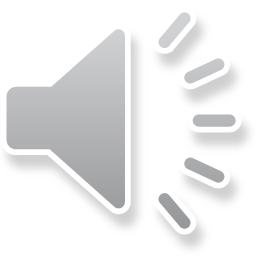 Click the dog having the correct answer.
Click here
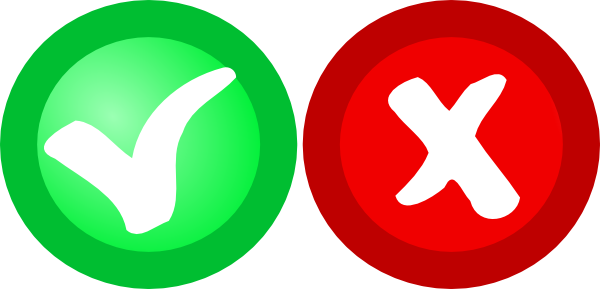 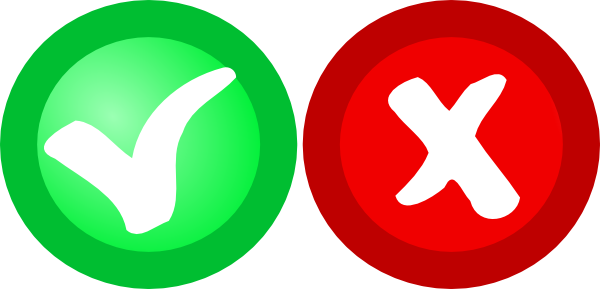 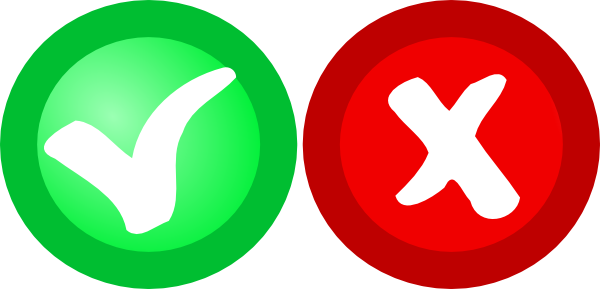 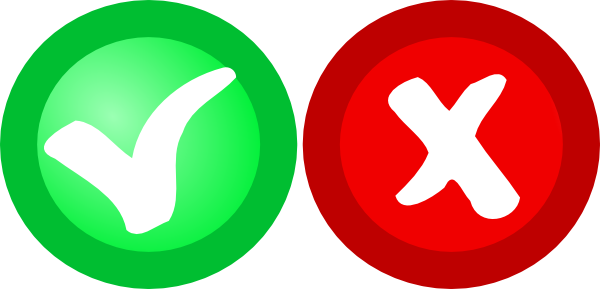 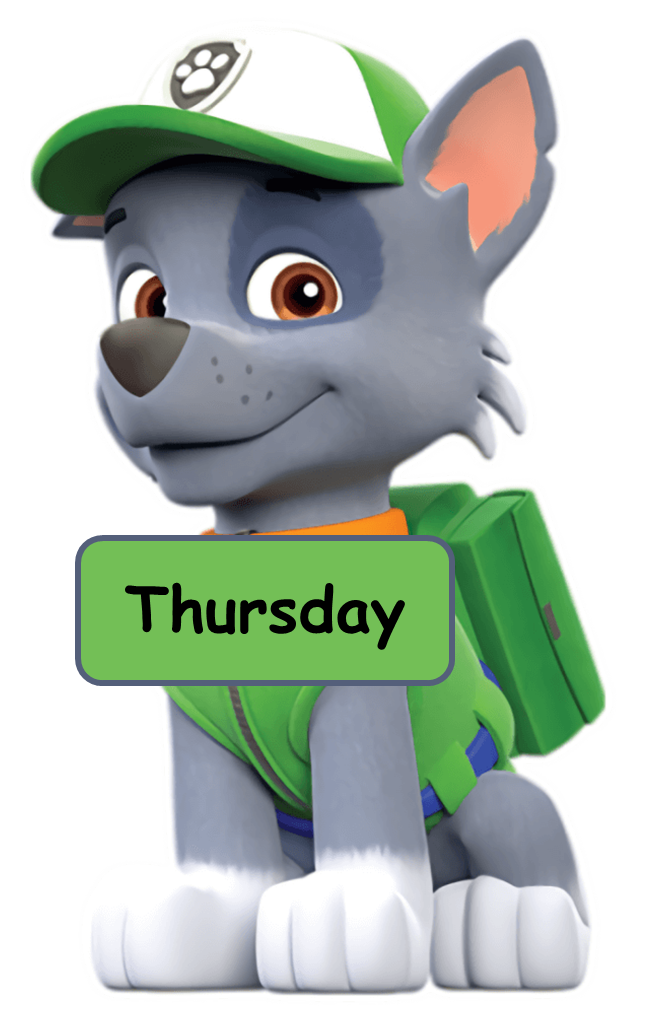 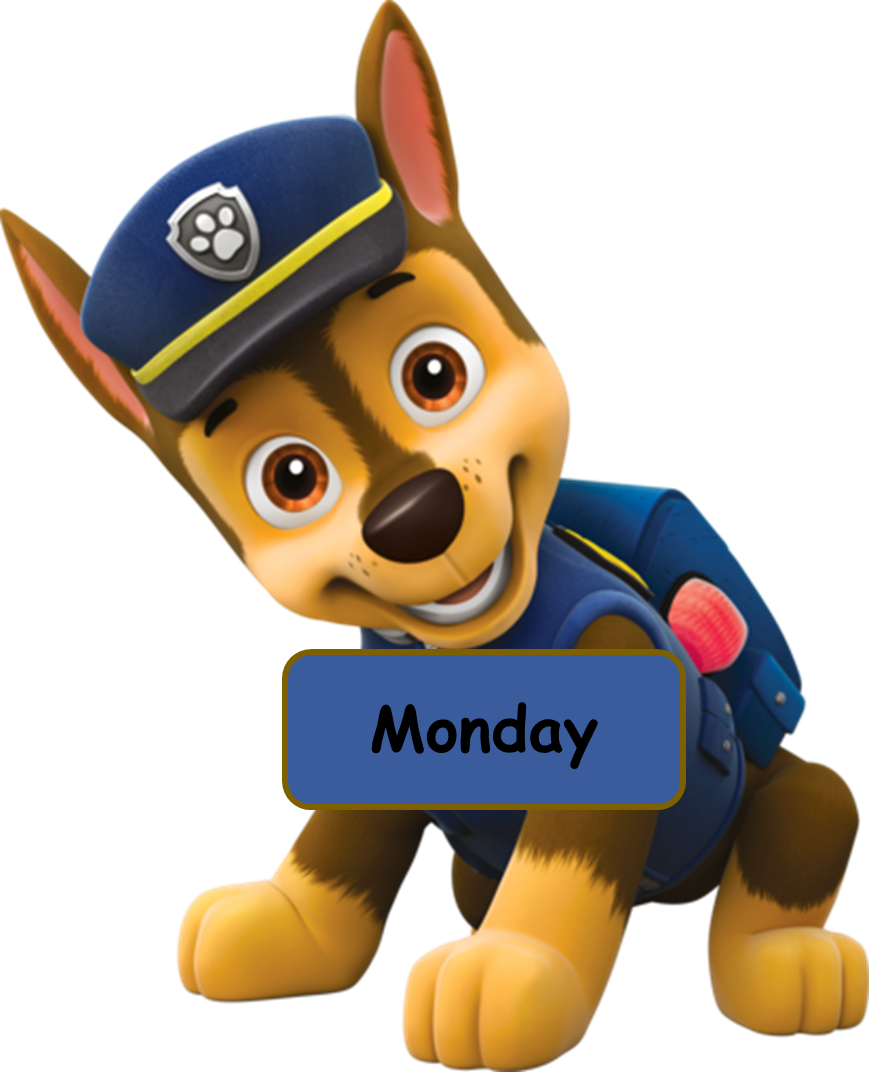 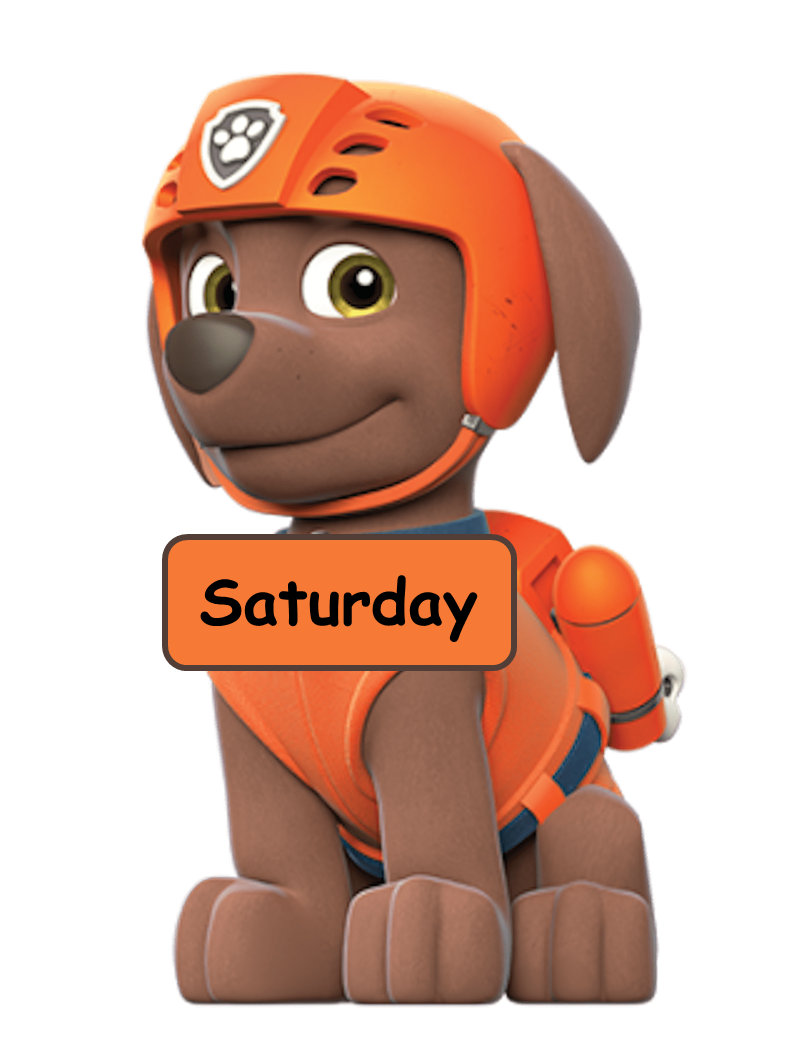 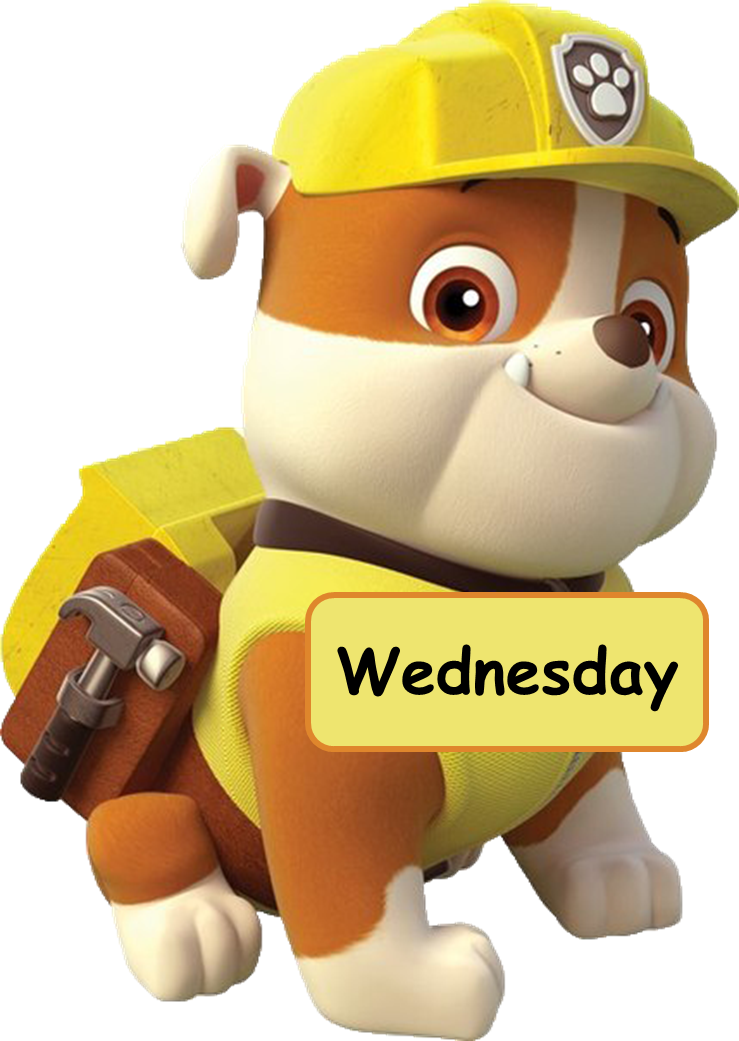 go swim
go swiming
go swimming
swimming
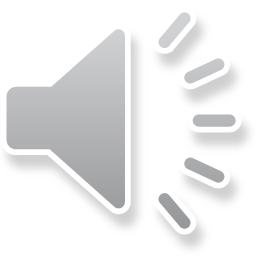 Click the dog having the correct answer.
Click here
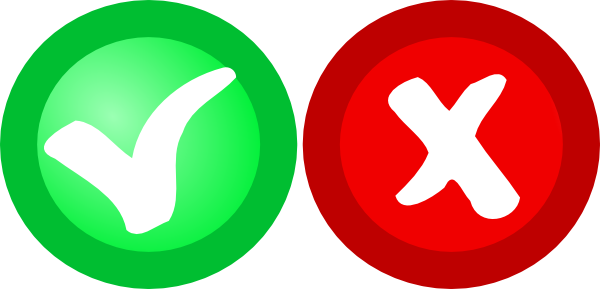 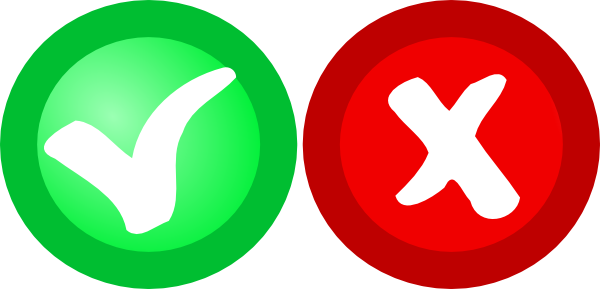 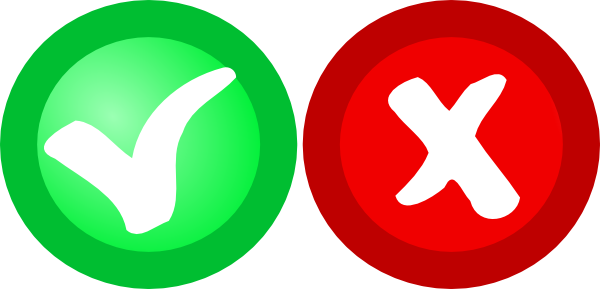 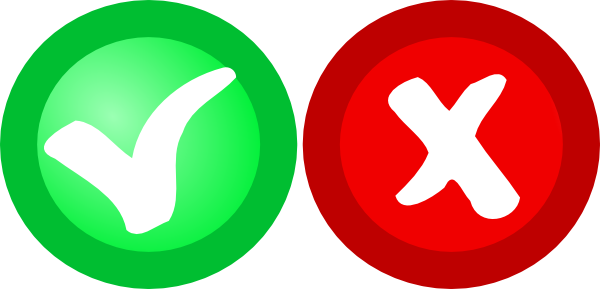 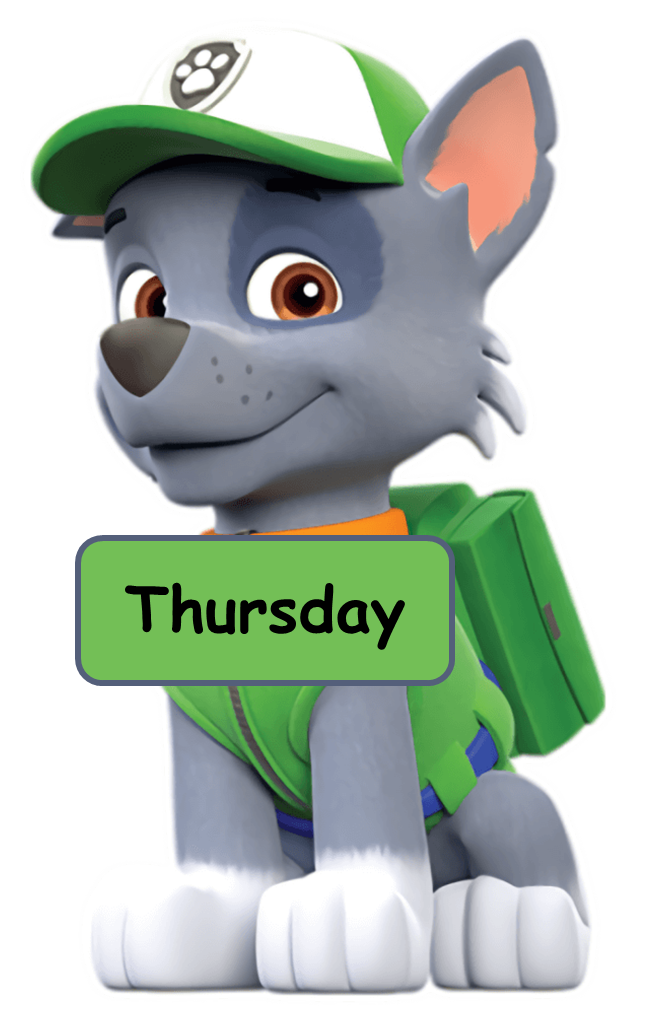 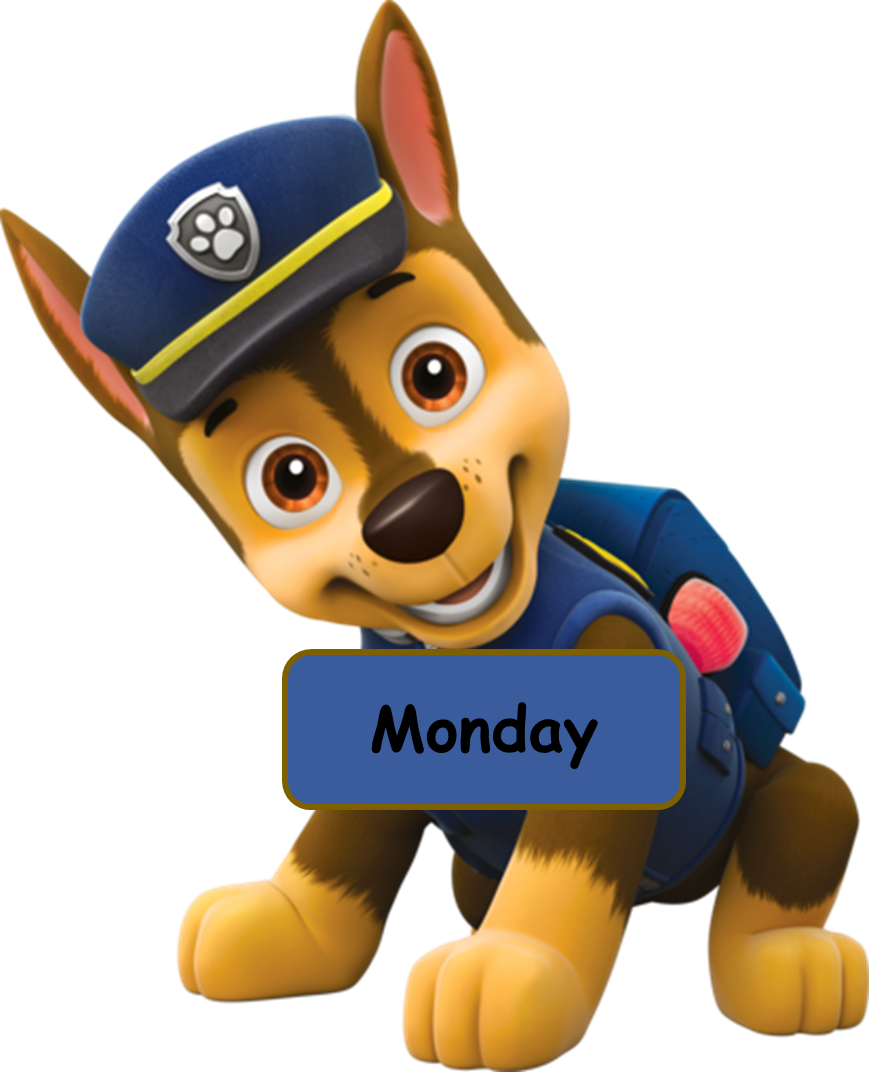 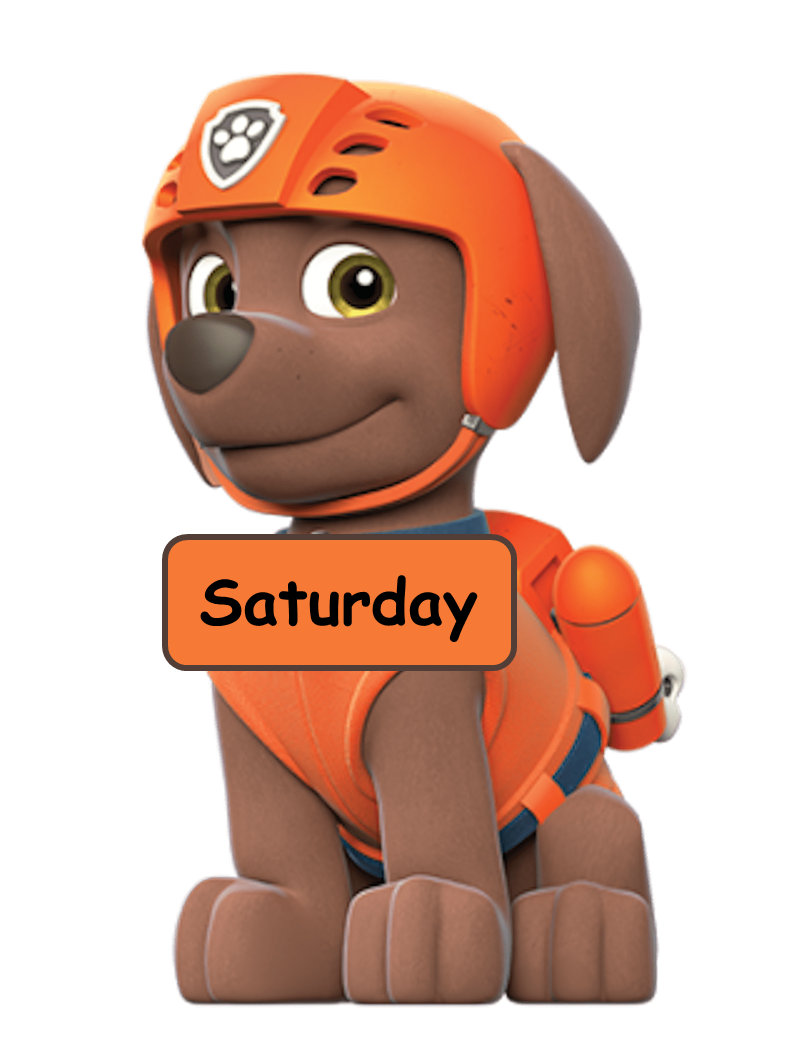 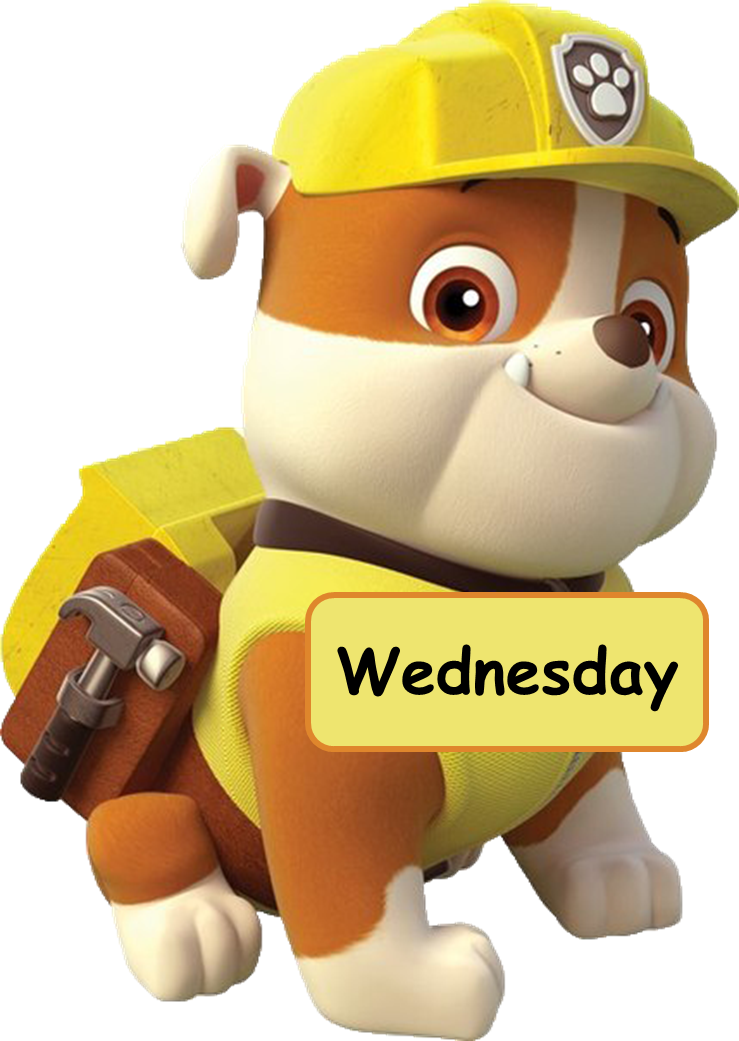 skateboarding
go 
skateboarding
go skateboading
go skate
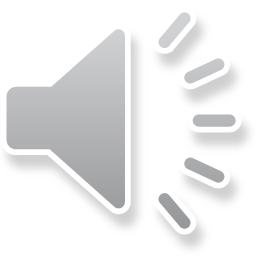 Click the dog having the correct answer.
Click here
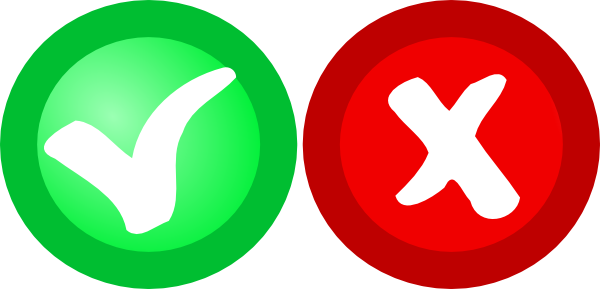 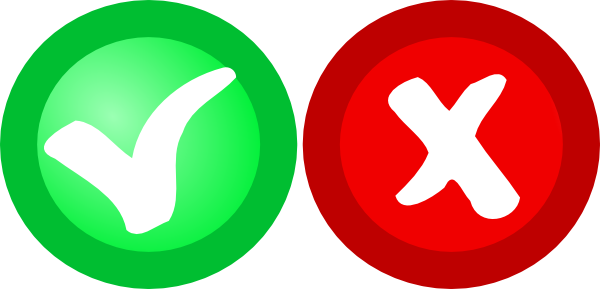 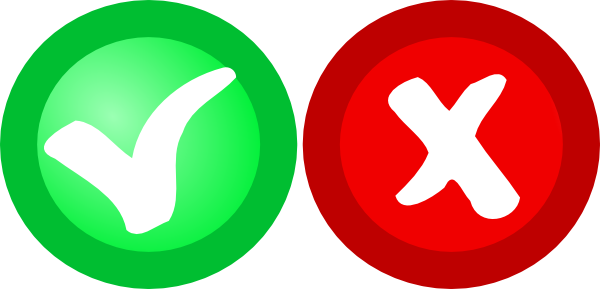 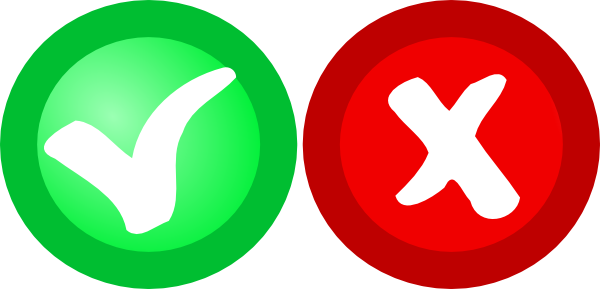 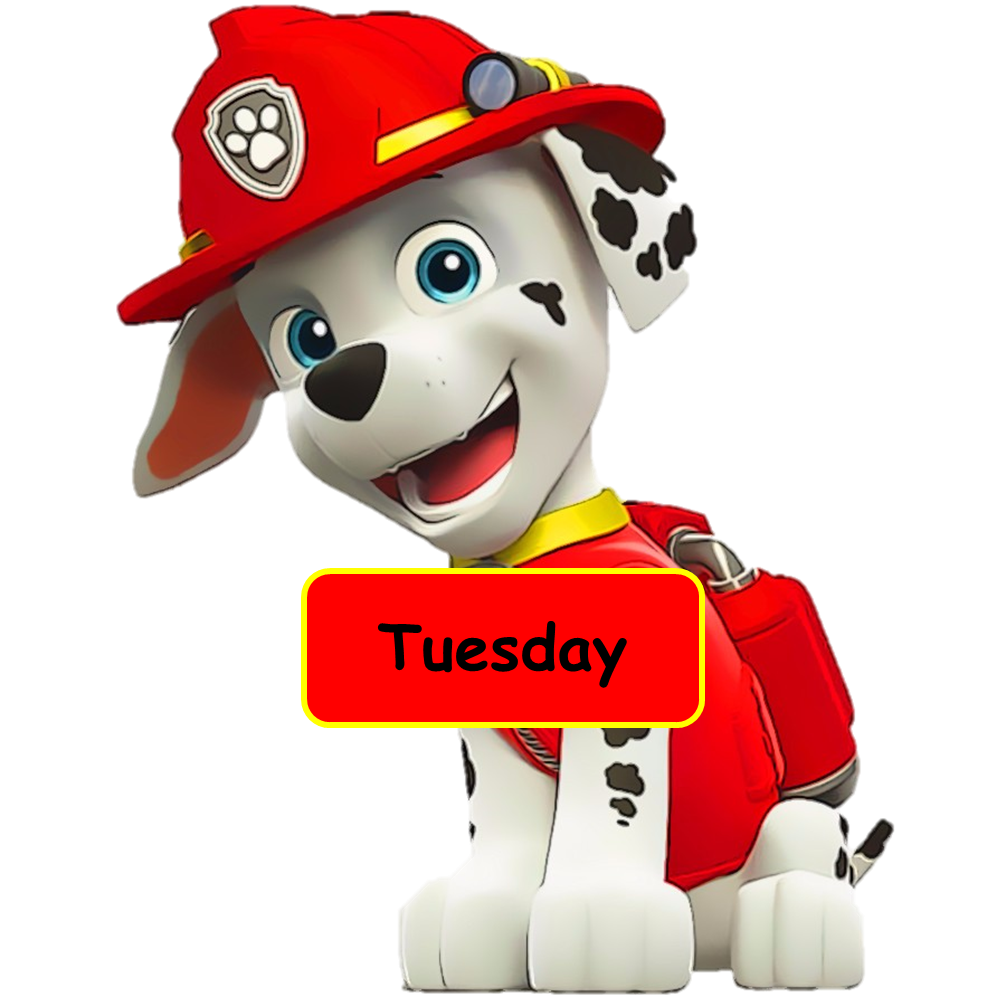 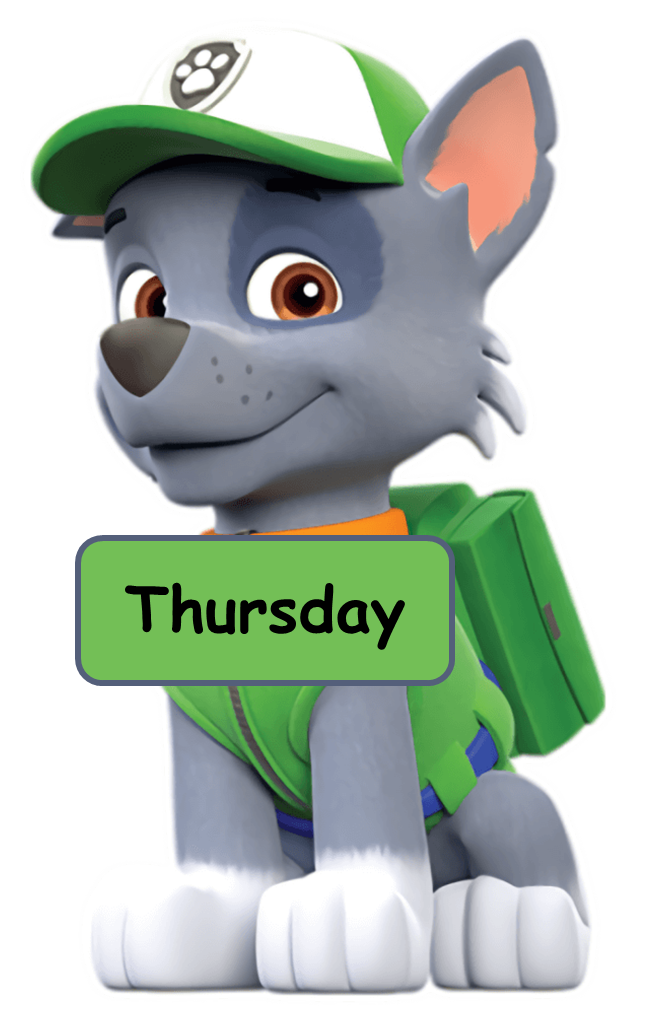 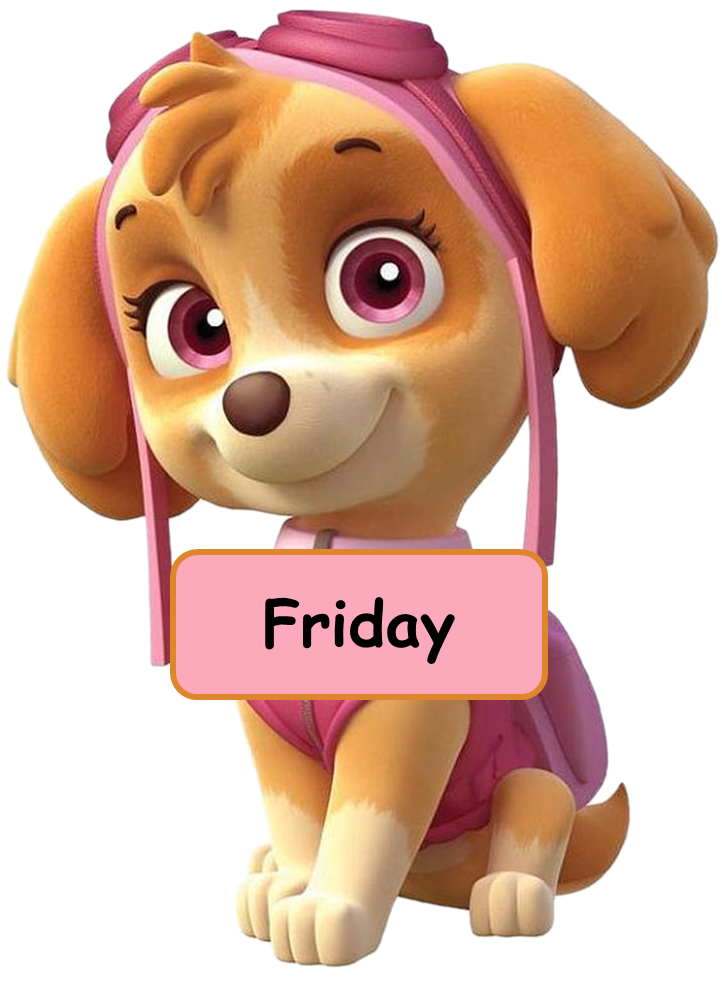 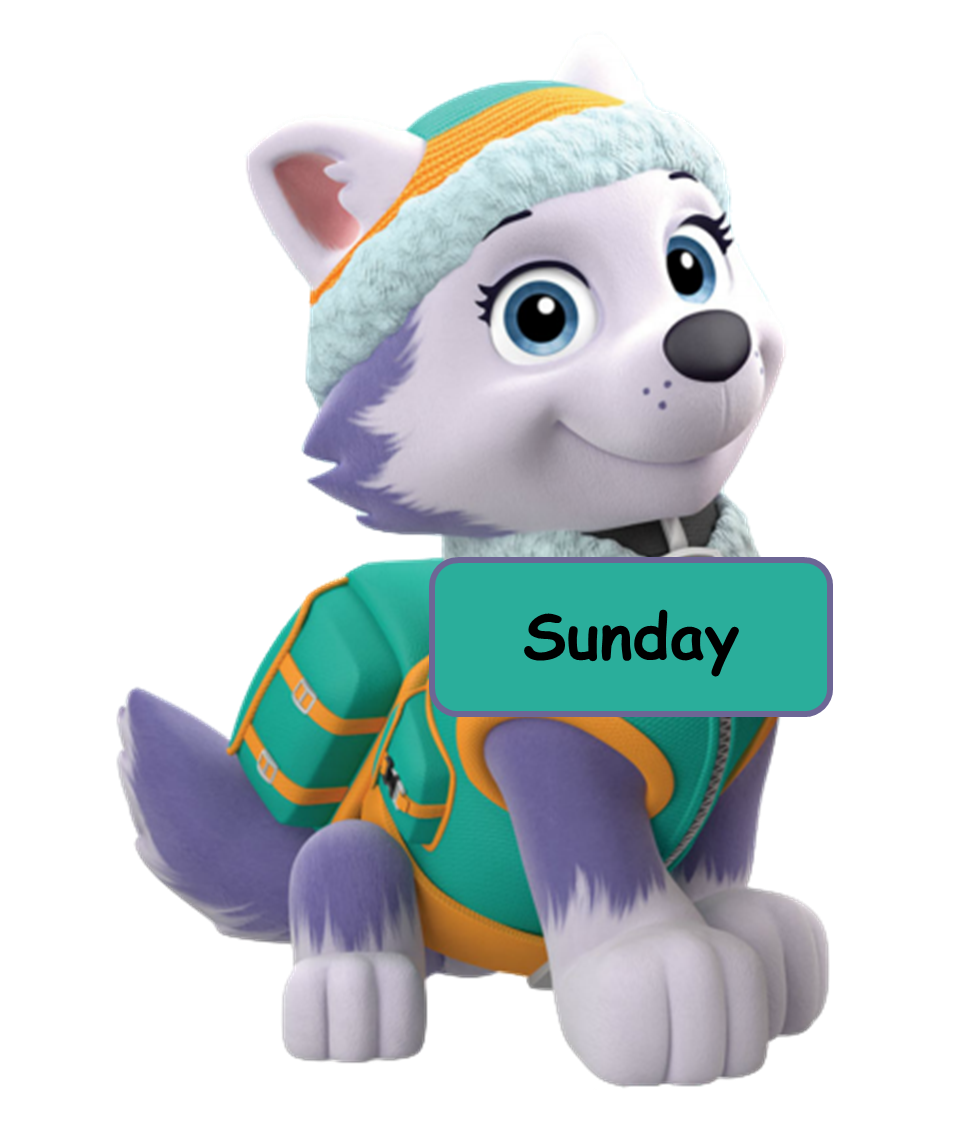 going out
go out
go ou
out
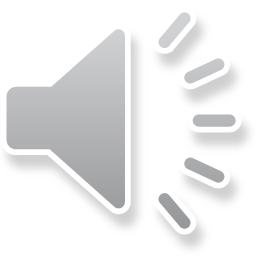 Click the dog having the correct answer.
Click here
Answer the question you hear.
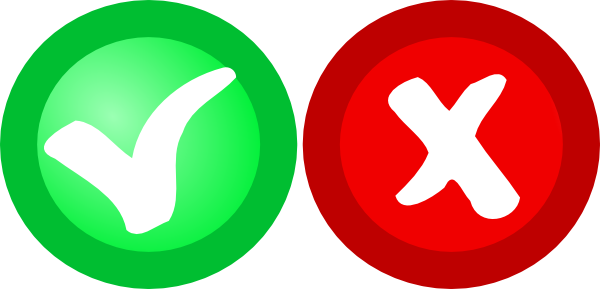 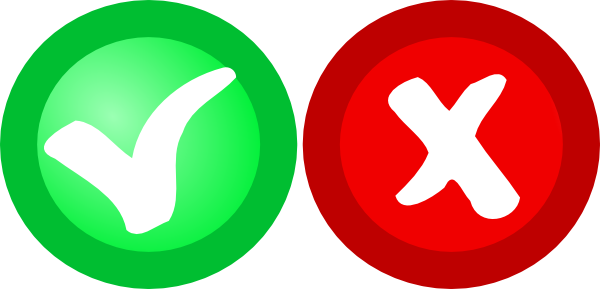 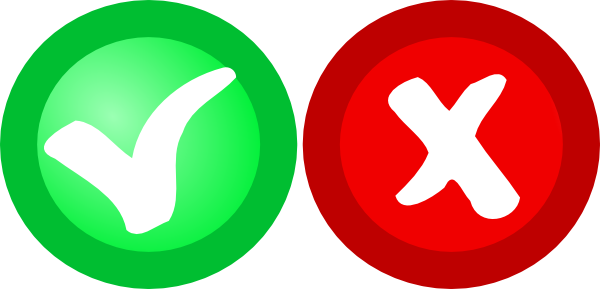 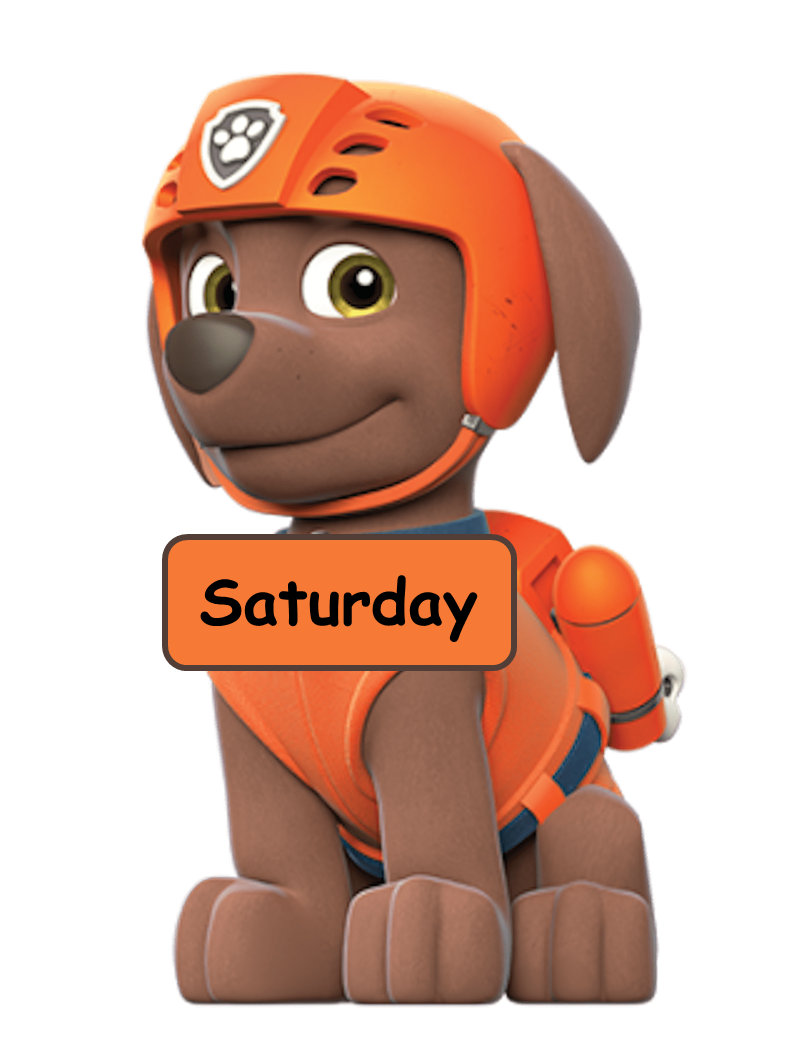 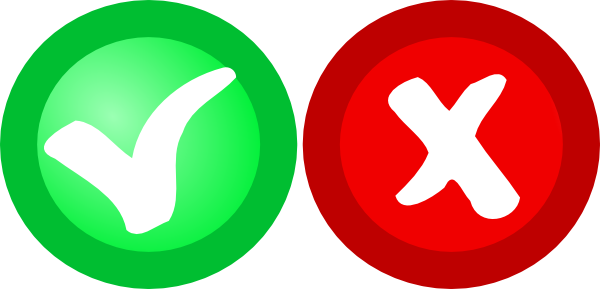 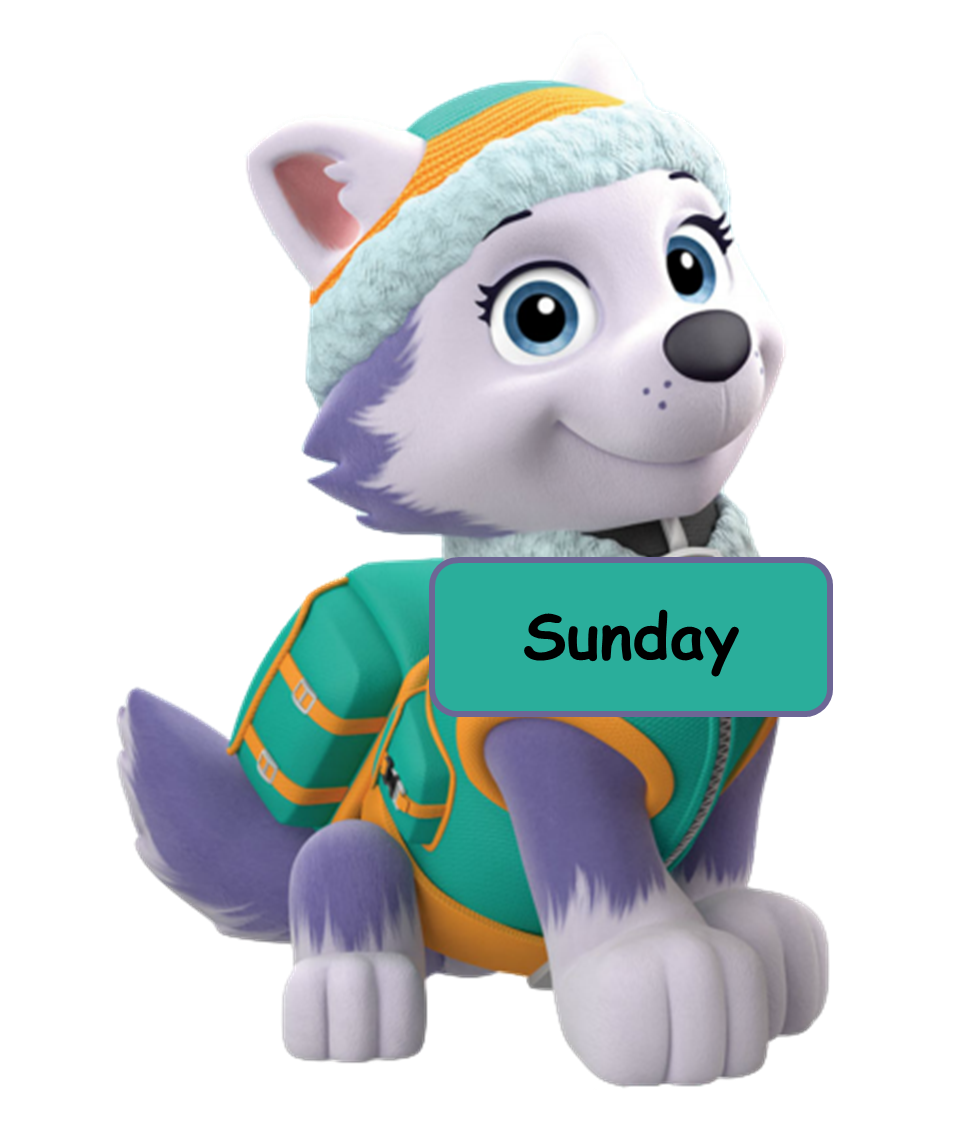 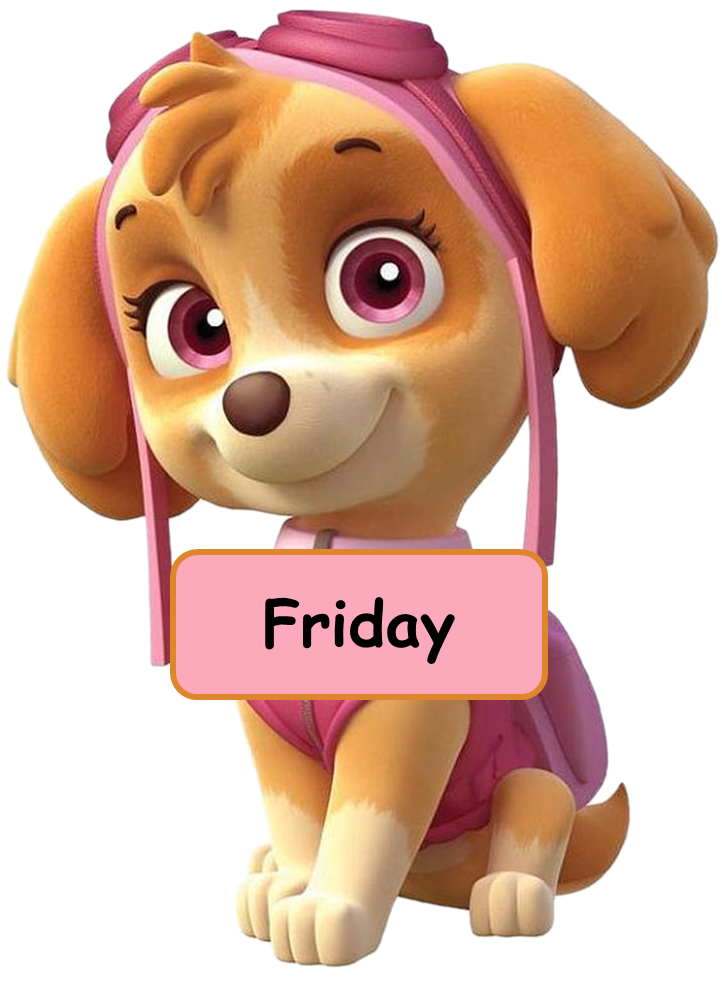 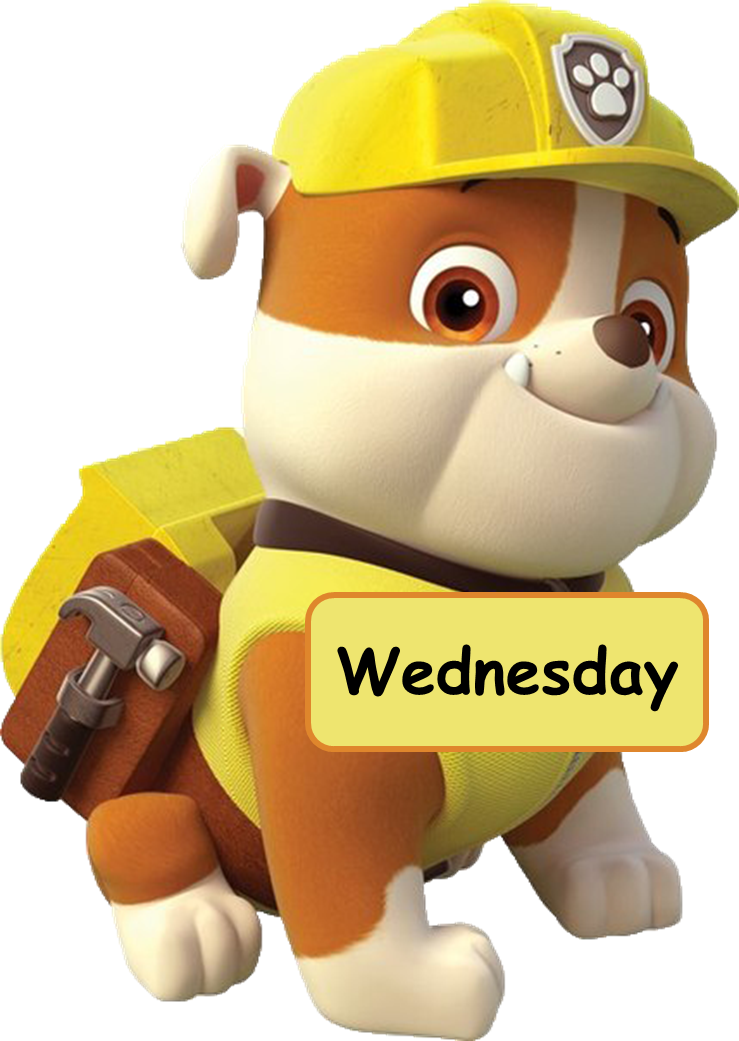 No, you may.
Yes, I may.
Yes, you may.
Yes, you may not.
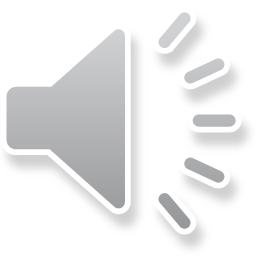 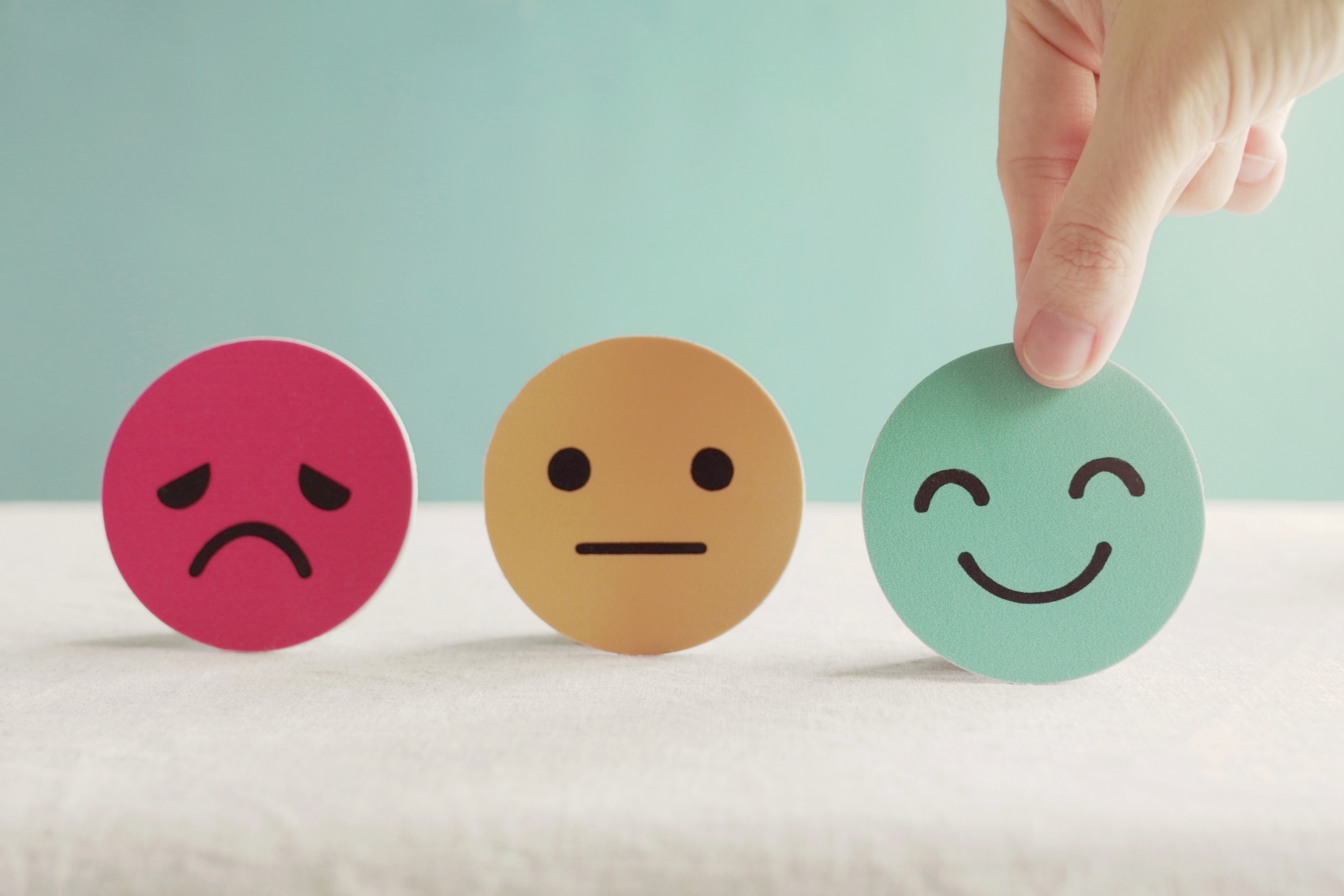 Lesson 3
Stay positive and have a nice day!